Removing Barriers
Academic Technology Services
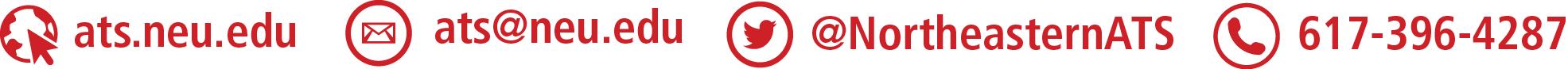 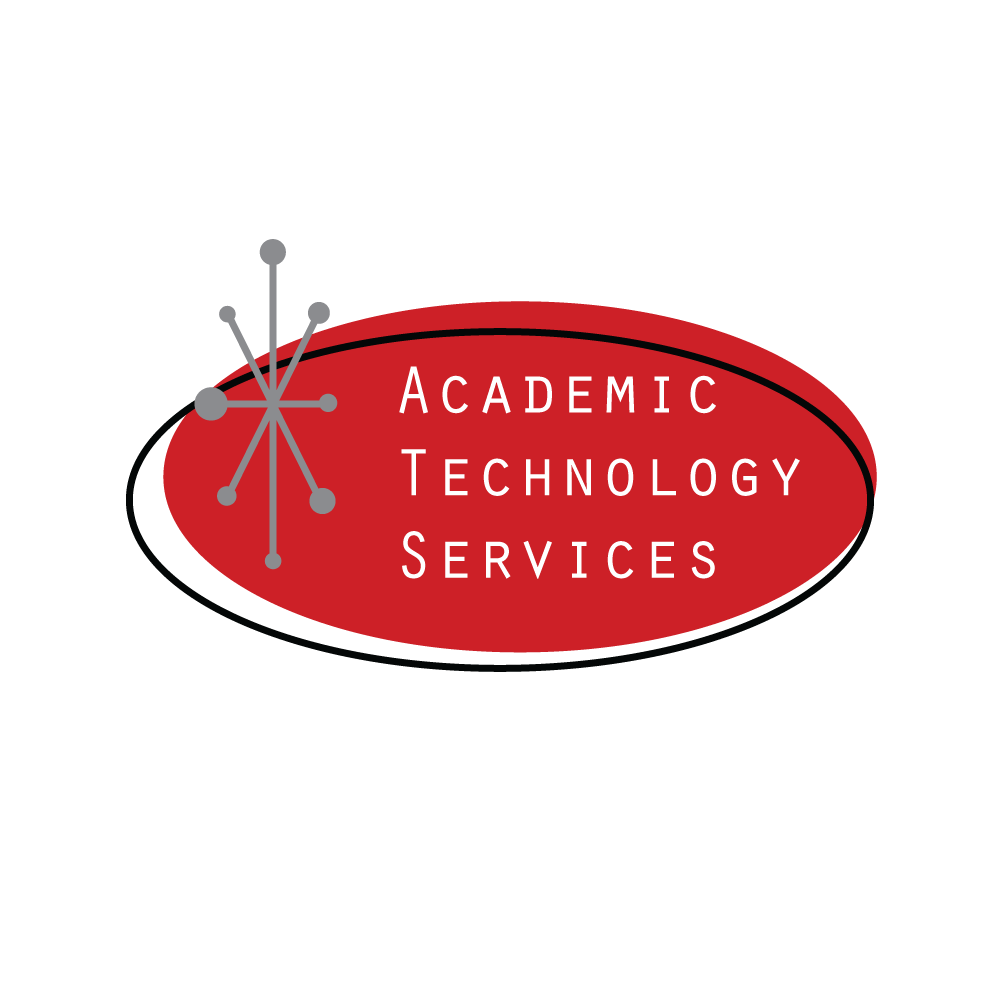 Lead, follow, or...
Leading
Educause article on Social Microlearning
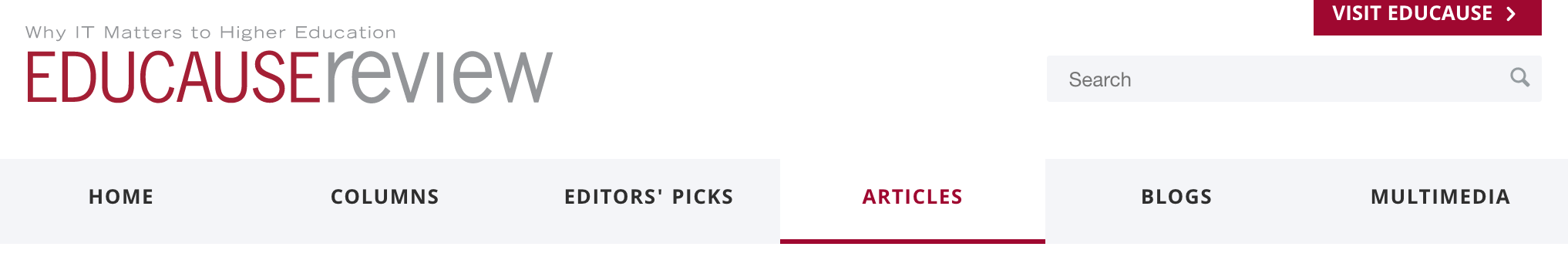 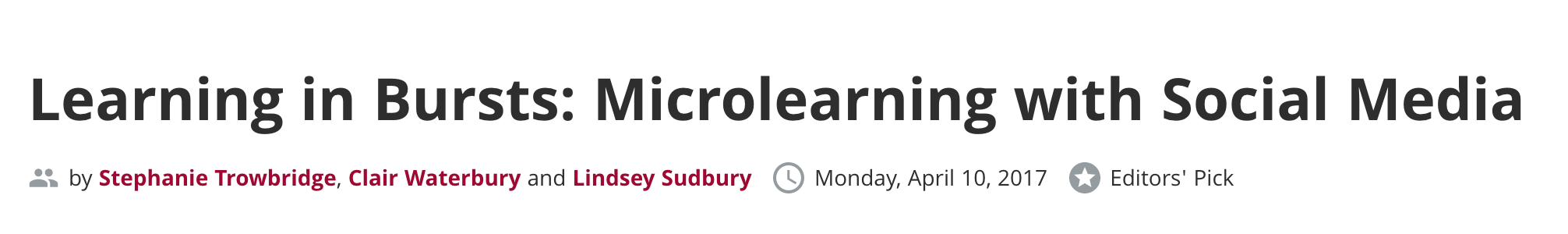 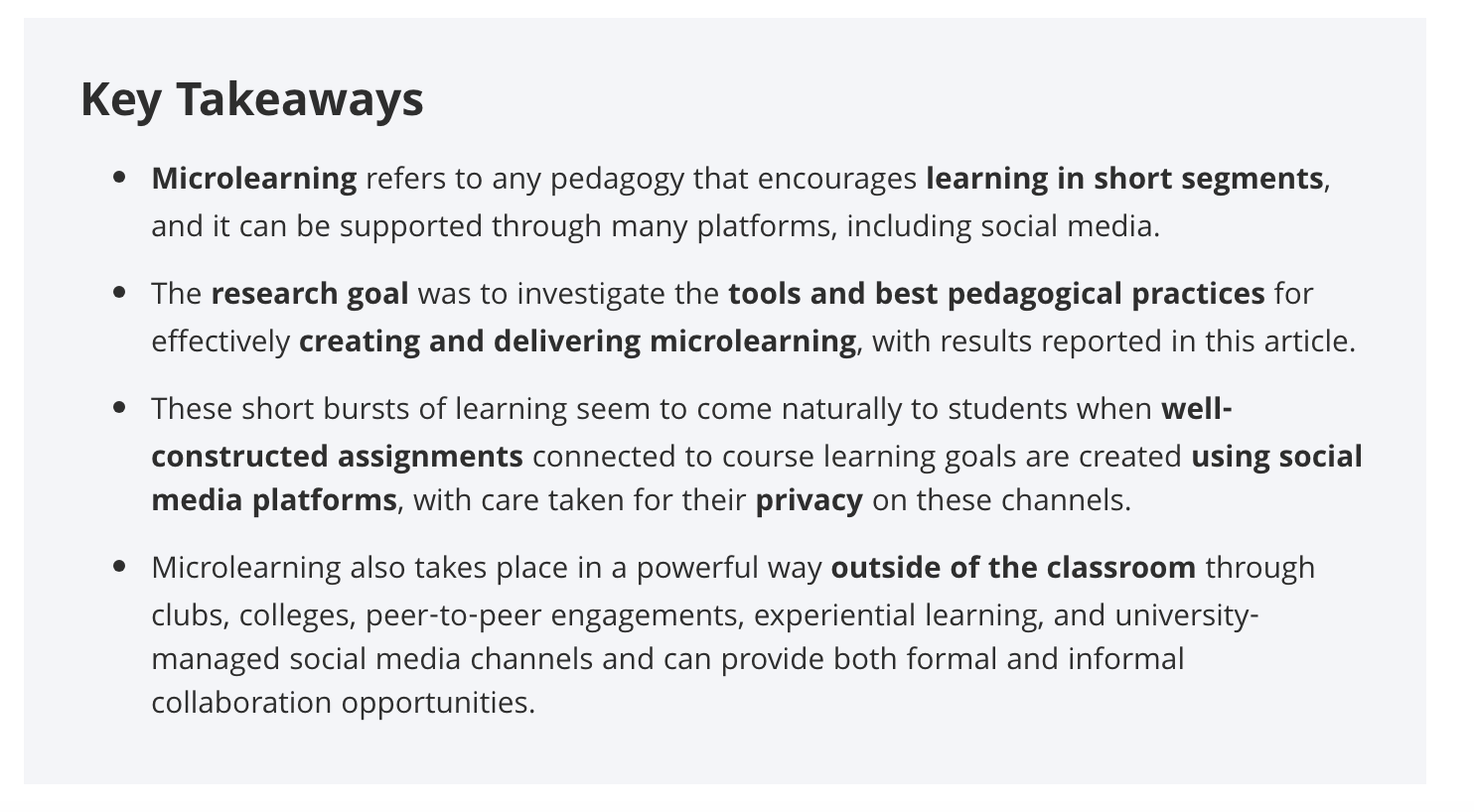 Leading
Educause article on Social Microlearning
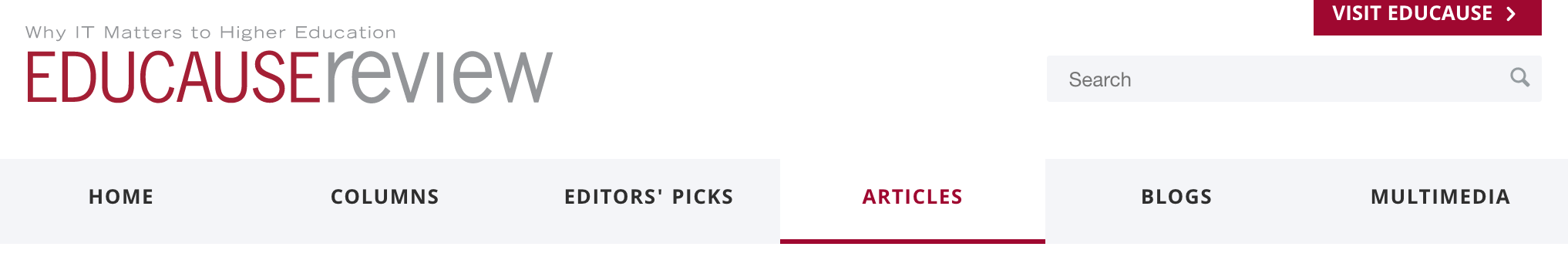 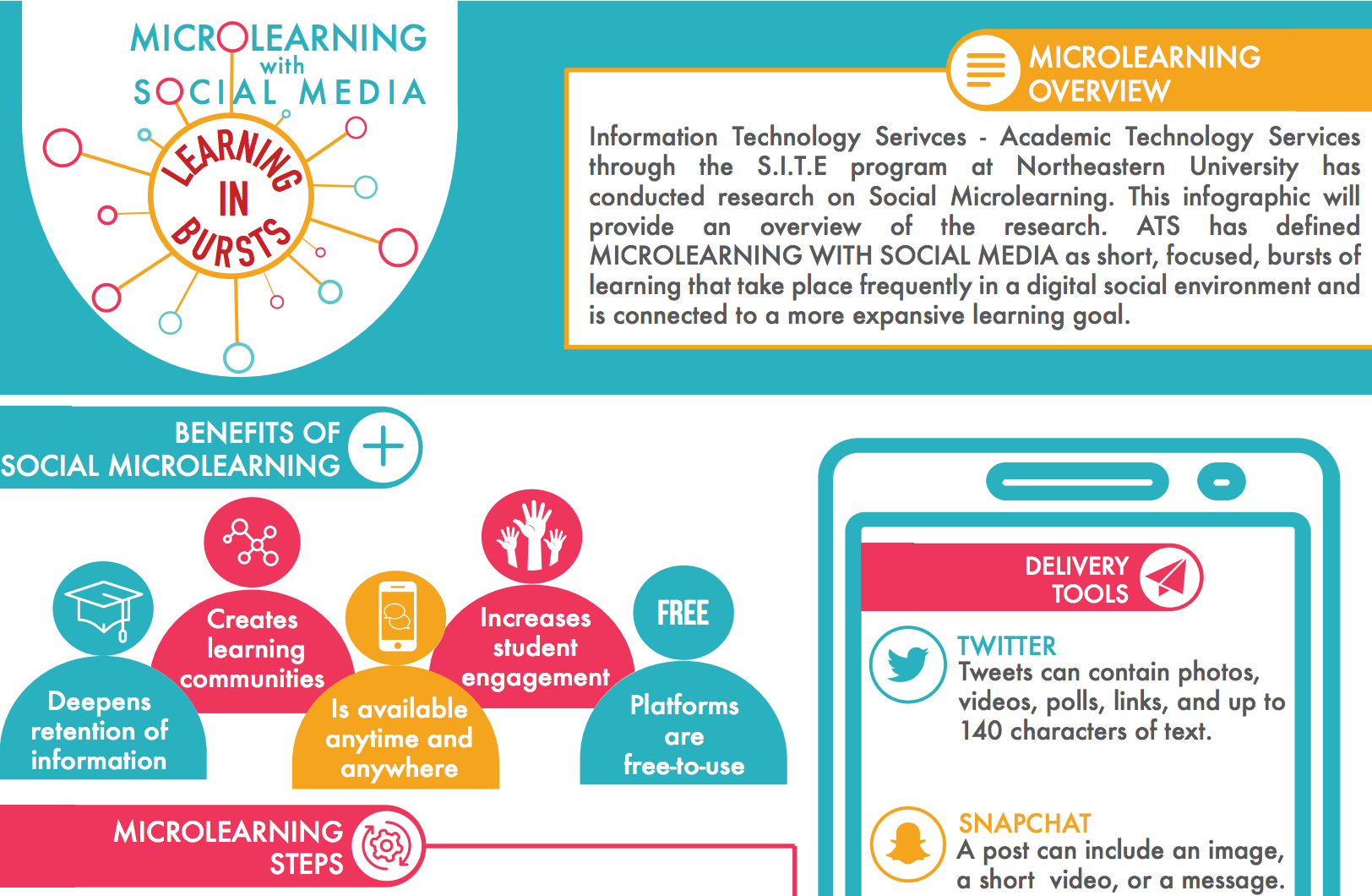 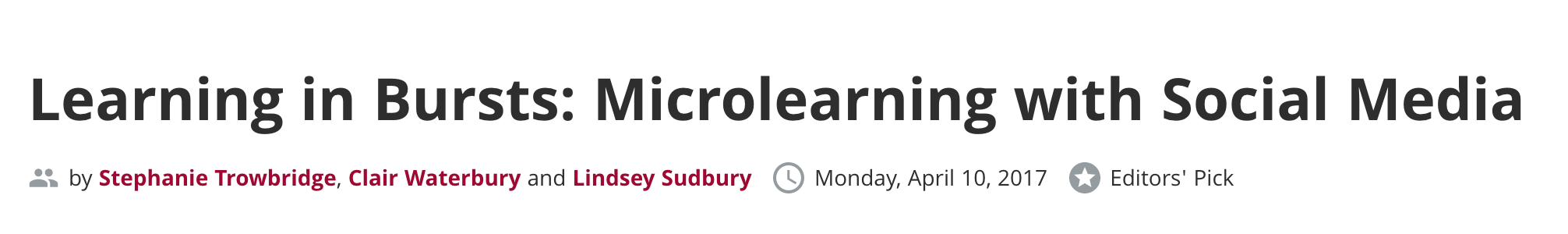 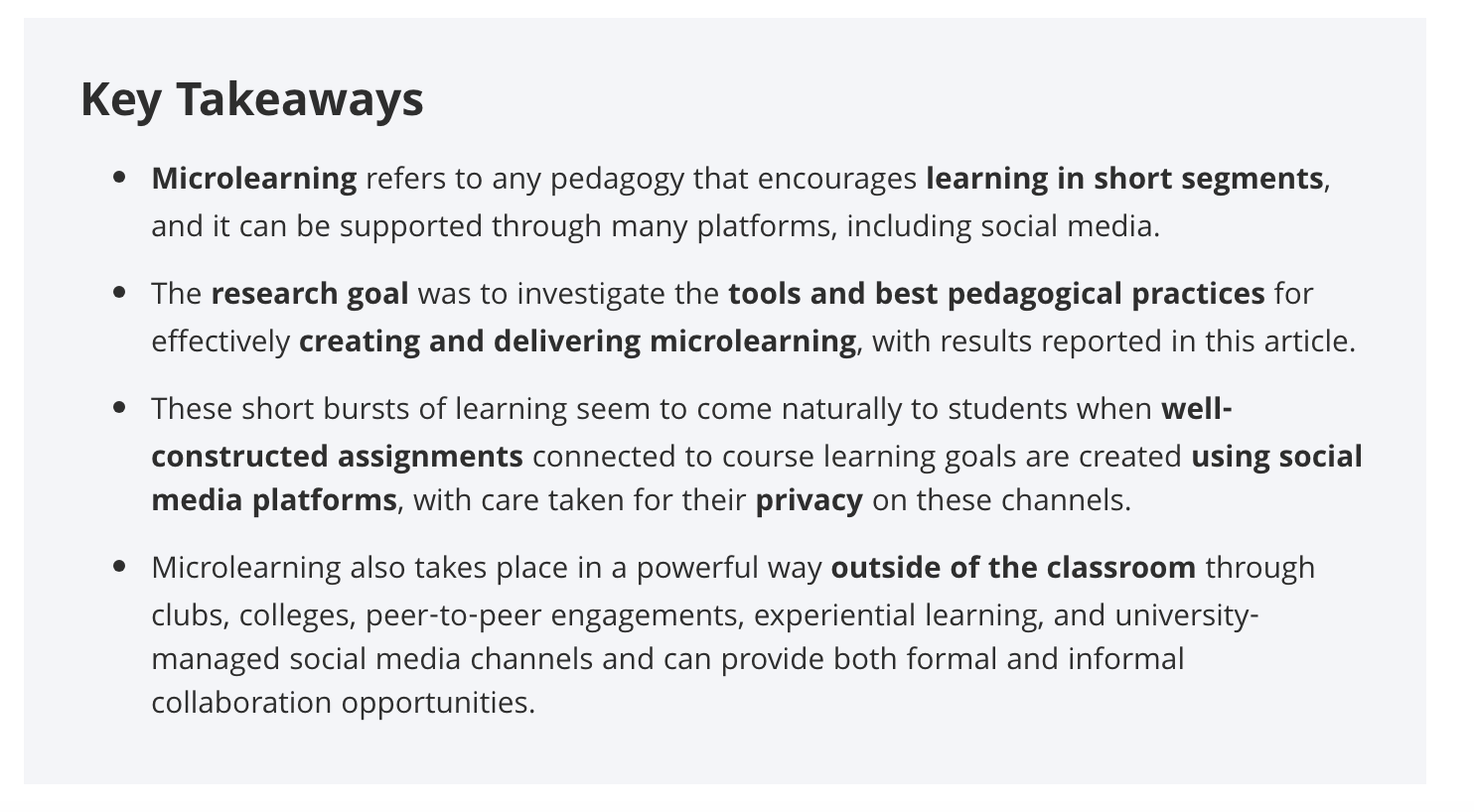 Leading
UB Tech Presentation: Camera Placement App
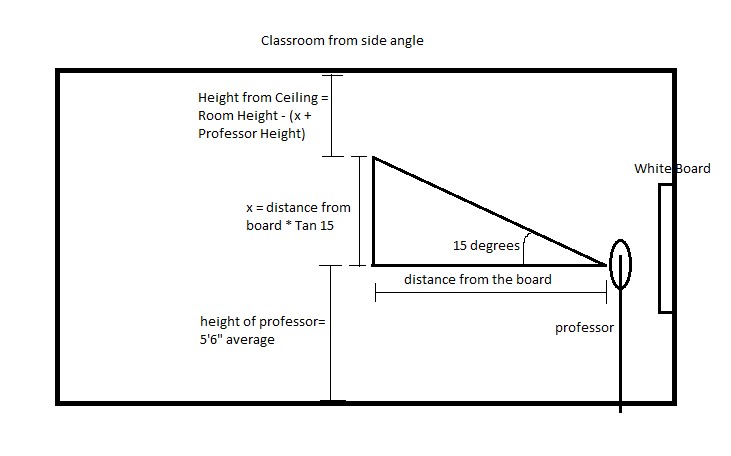 Following
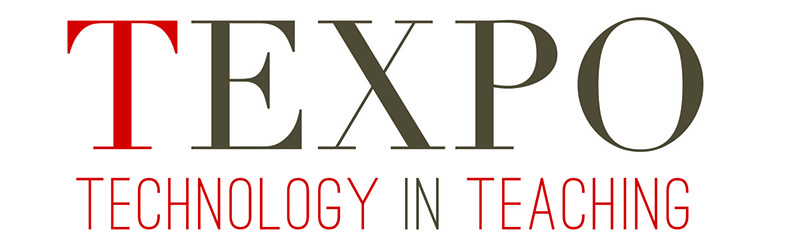 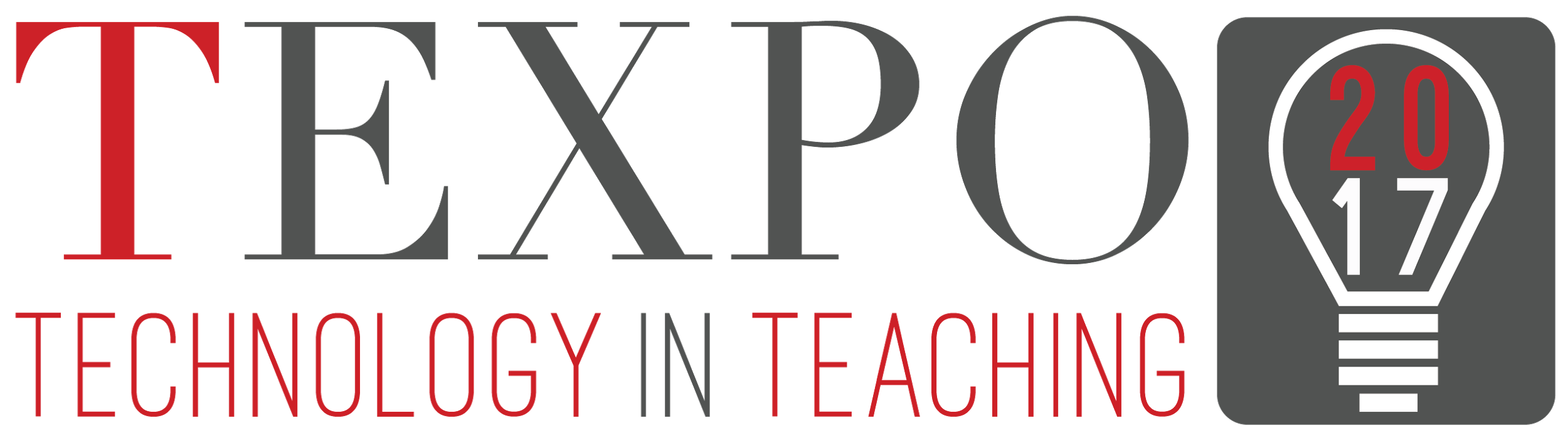 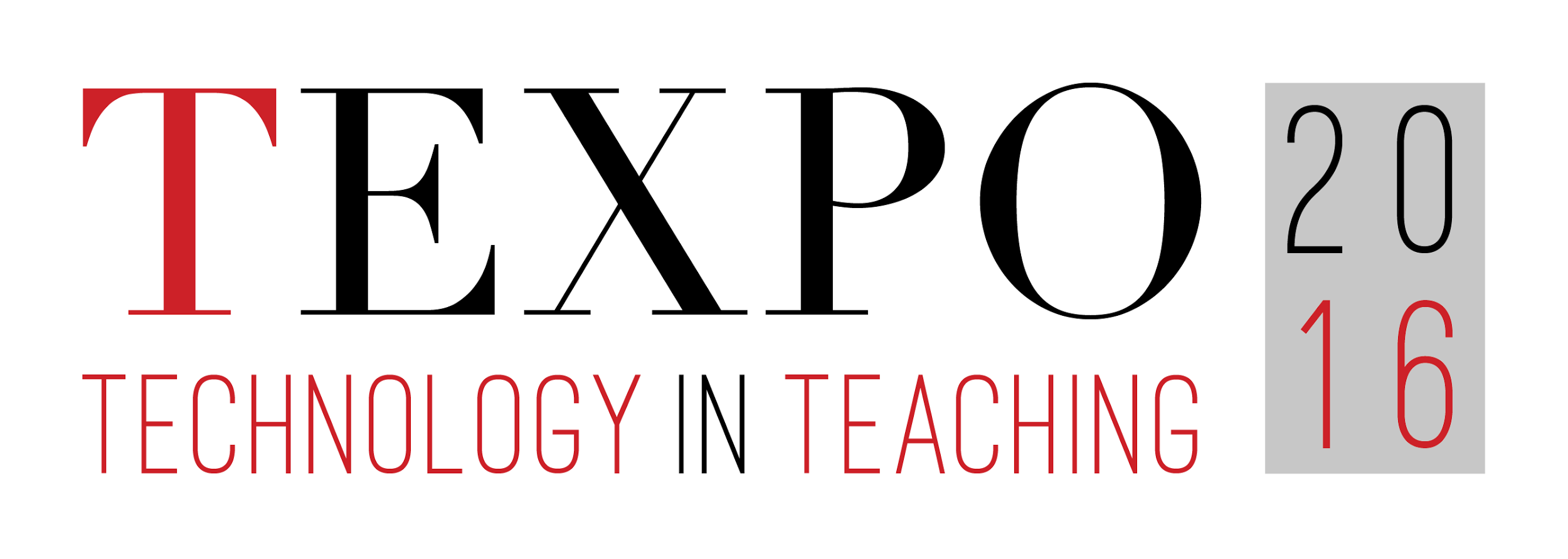 Partnerships and information sharing
Breaking down silos: Attendees
On ground “day school” faculty
Many departments
Staff from library, administrative, teaching and learning support offices
CPS, PAN
Many attendees work in more than one category
Partnerships and information sharing
Breaking down silos: Our work
Faculty
Students
ITS
Customer Service
CATLR
Library
PAN, NUOEL, DMSB IDG 
Everyone else!
[Speaker Notes: Teaching and learning innovation comes from faculty at Northeastern. Thanks to the faculty who have piloted with us, faculty who are speaking today, Faculty Senate, faculty who worked on ITS Strategy with us
We’re all here because of the students (shoutout to SITE program)
Structure and support of Information Technology Services and Rehan Khan
Backed up by ITS Customer Service (help@northeastern.edu x4357)
Grounded by the work that CATLR does
Enhanced by working alongside librarians (P.S. talk to the library about adding the librarian role to your courses!)
Partnerships/resource sharing with staff doing similar work: PAN, NUOEL, DMSB IDG 
Everyone else!]
Learning together...Today’s key takeaways
Insert Poll Everywhere results
Shared goals
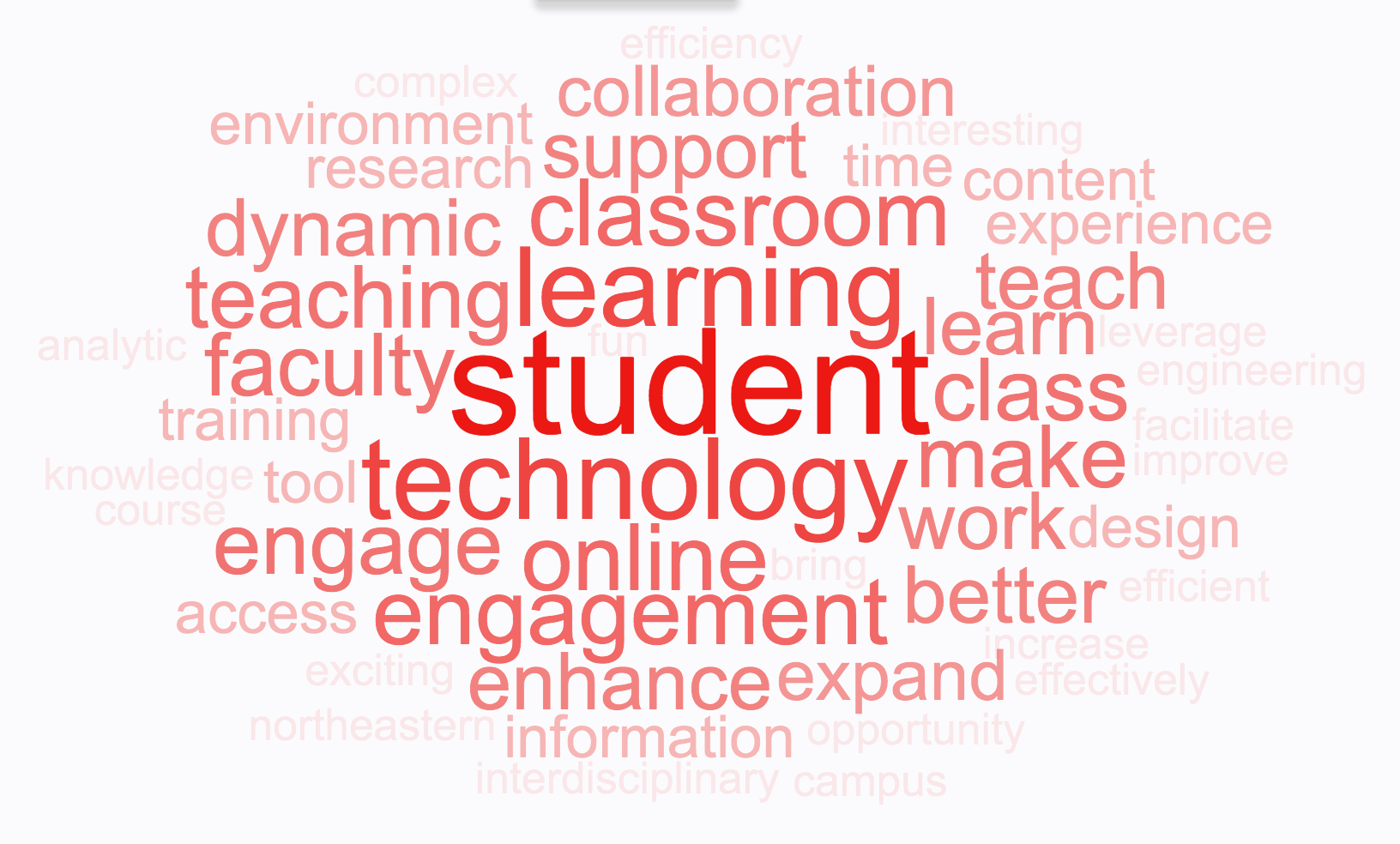 What are your top three reasons (if any) for wanting to use technology for teaching and learning?
Identifying barriers
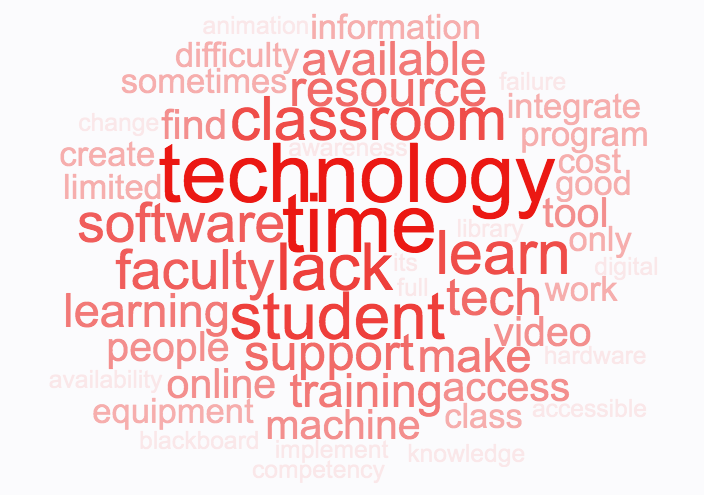 What are your top three barriers (if any) to your use of technology for teaching and learning?
Barrier 1: Cost/Access
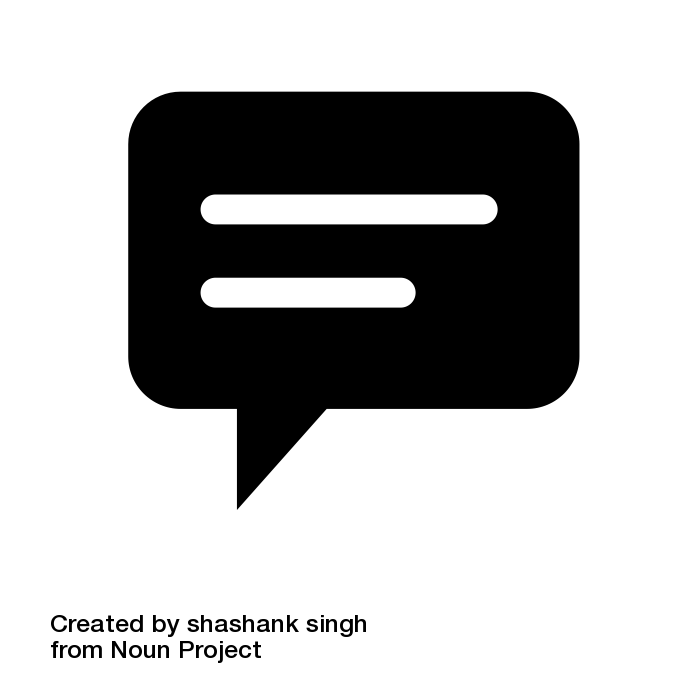 “Access to tools”
“Software licenses”
“Access/limited resources”
“Corporate firewalls and byzantine offerings”
You said....
“Licensing”
“Lack of current technology relative to what students use outside of the classroom”
Integrative/Holistic Approach
Ask for admin rights!
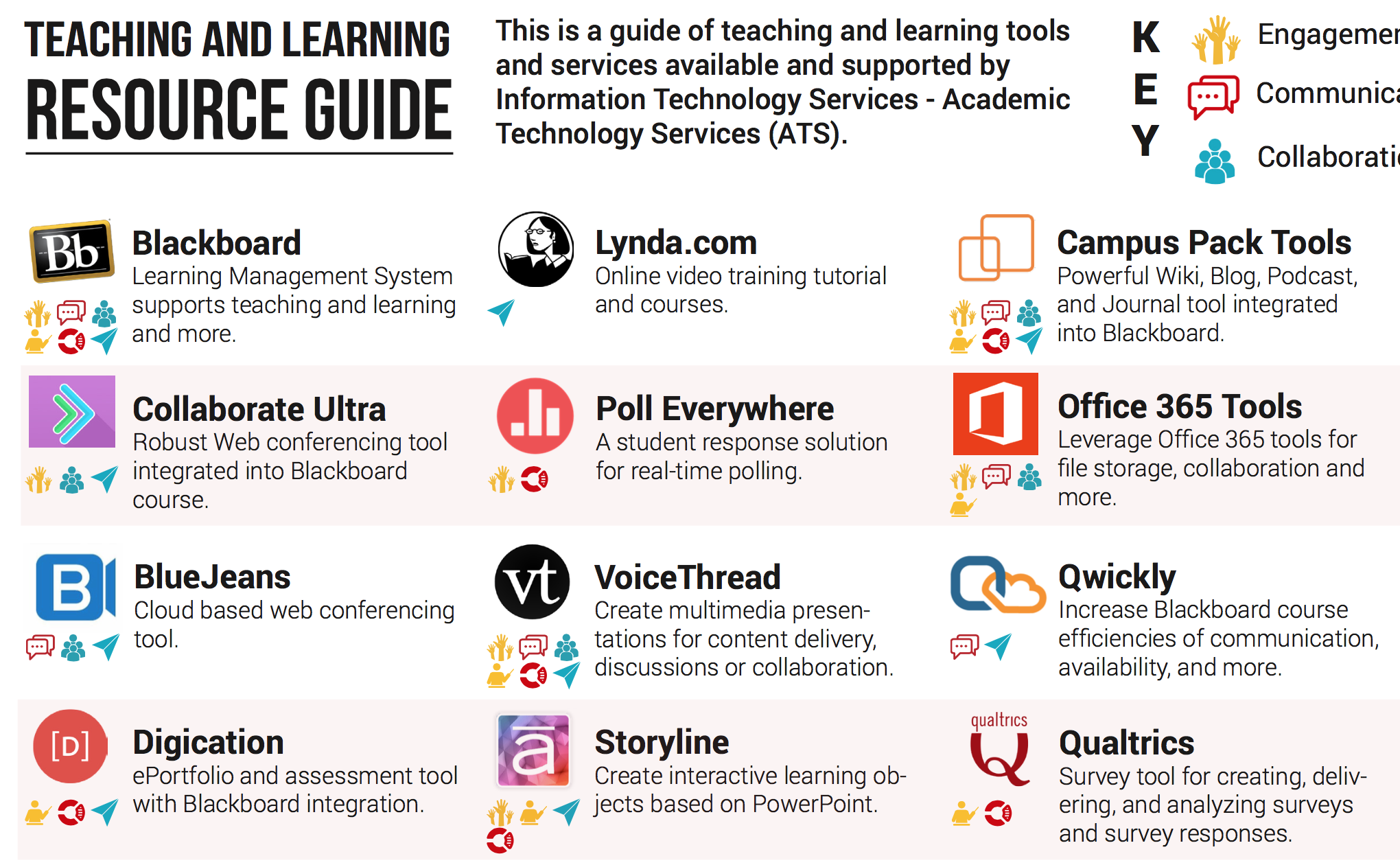 [Speaker Notes: Learning management system
Productivity software
Academic honesty software with grading support
E-portfolios
Interactive online modules
Video or lecture capture and streaming
Web conferencing
Design + Data + other non “edtech” tools
Interactive video
Student response
Attendance tracking
Survey tools

Can be used together or independently. Many support a variety of different formats. add a quick story about the barriers of using models like the flipped classroom, online or hybrid and talk about some of the services we support to break down their barriers?

Specialty software
Imaged machines: 
https://www.northeastern.edu/its/standard-configuration/

Non-imaged machines:
https://www.northeastern.edu/its/general-access/]
New tools this year
Interactive video
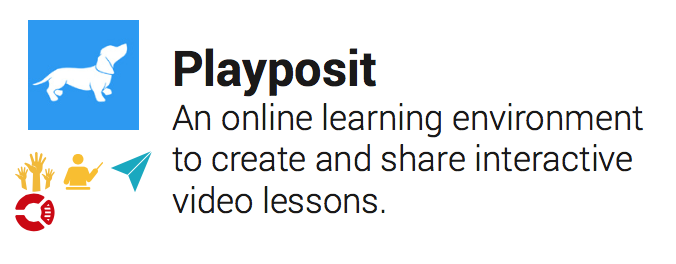 [Speaker Notes: Interactive video
Student response
Attendance tracking
Survey tools]
New tools this year
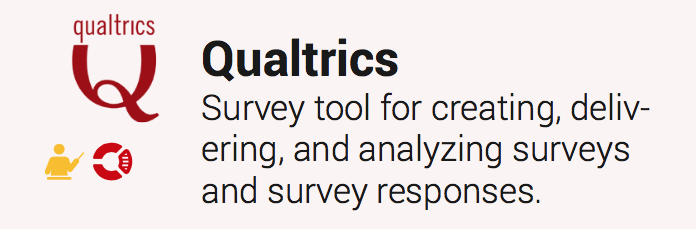 Survey tools
[Speaker Notes: Interactive video
Student response
Attendance tracking
Survey tools]
New tools this year
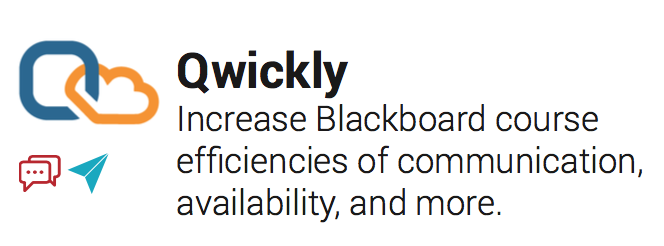 Attendance and communication tools
[Speaker Notes: Interactive video
Student response
Attendance tracking
Survey tools]
New tools this year
Student response
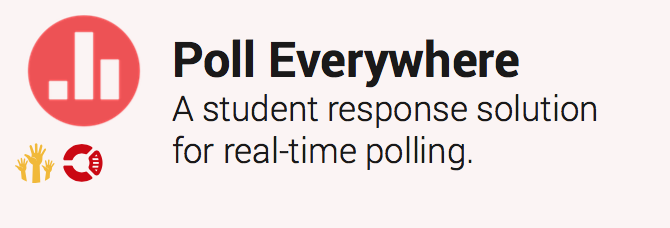 [Speaker Notes: Interactive video
Student response
Attendance tracking
Survey tools]
Integrative/Holistic Approach
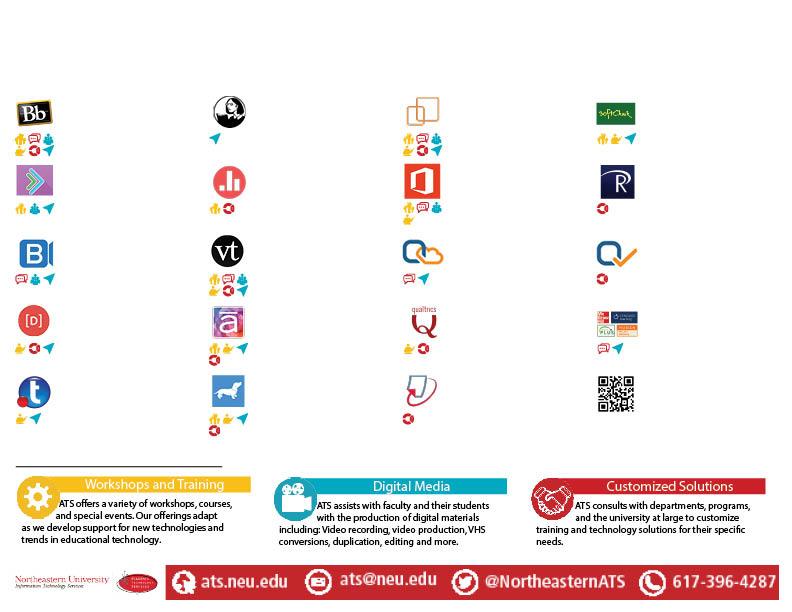 Coherent catalog of tools
Learning management system
Productivity software
Academic honesty software with grading support
E-portfolios
Interactive online modules
Video or lecture capture and streaming
Web conferencing
Design + Data + other non “edtech” tools
Interactive video
Student response
Attendance tracking
Survey tools
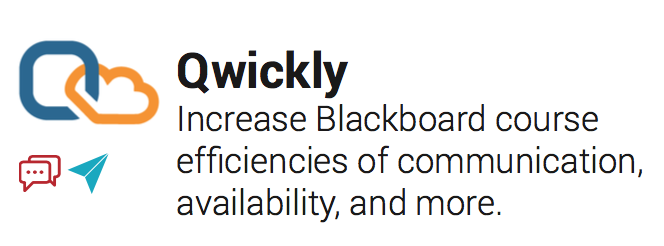 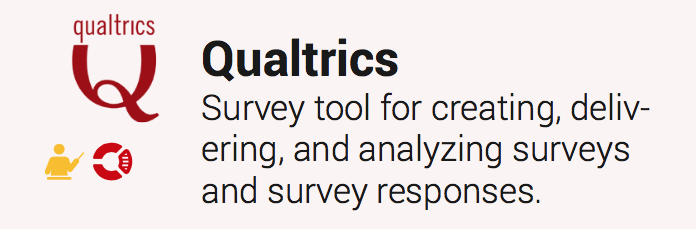 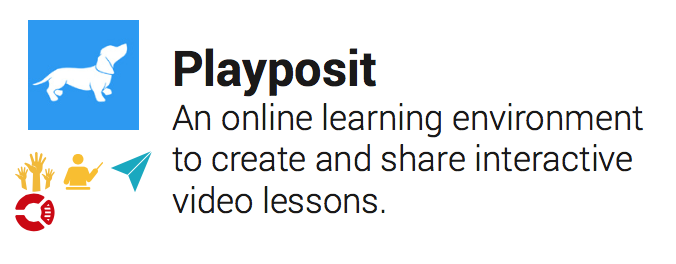 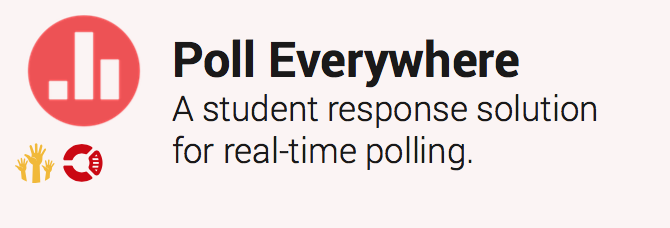 [Speaker Notes: Can be used together or independently. Many support a variety of different formats. add a quick story about the barriers of using models like the flipped classroom, online or hybrid and talk about some of the services we support to break down their barriers?

Check software availability on the ITS website]
Understanding what is meaningful
Technology not an end in itself
Supports authentic learning
Meets objectives
Supports learning rather than detracts 
Implementation meets objectives
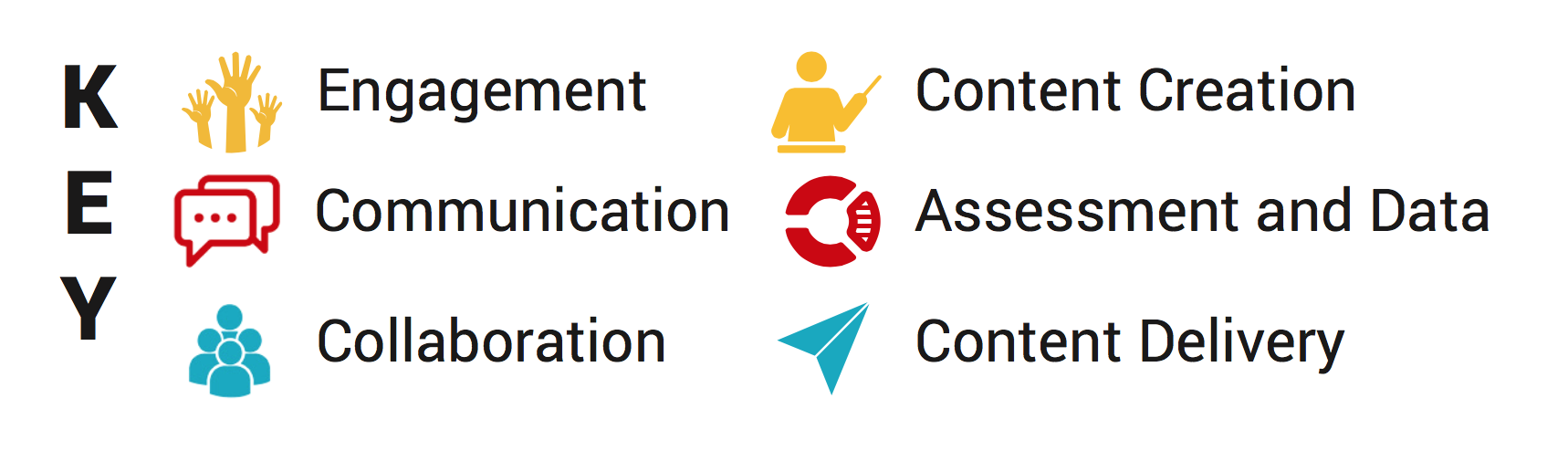 Understanding what is meaningful
Vendors make technology; you make it meaningful + supportive of learning
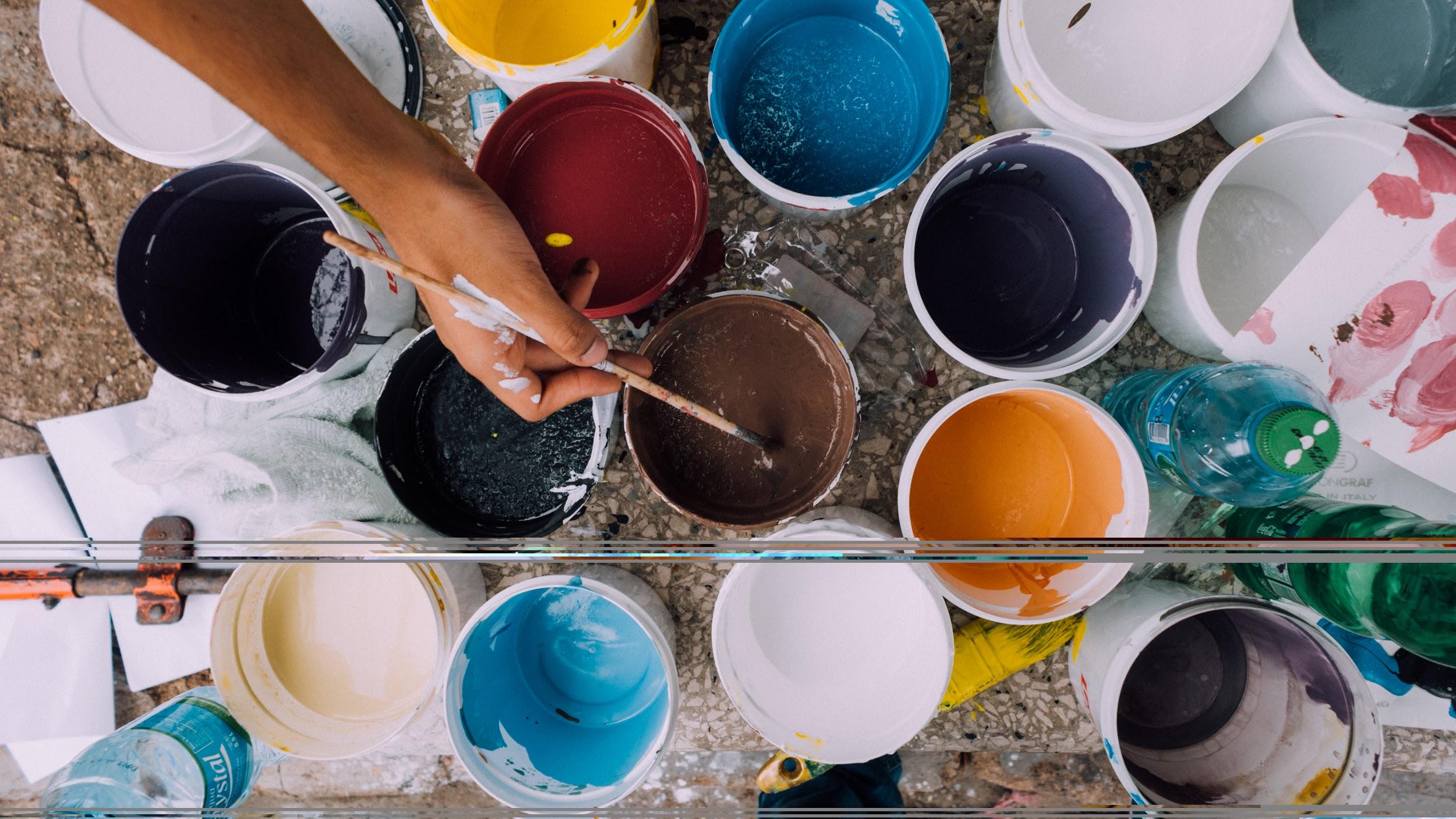 [Speaker Notes: We are technologists who love teaching and learning, and we are all battling against shiny object syndrome.]
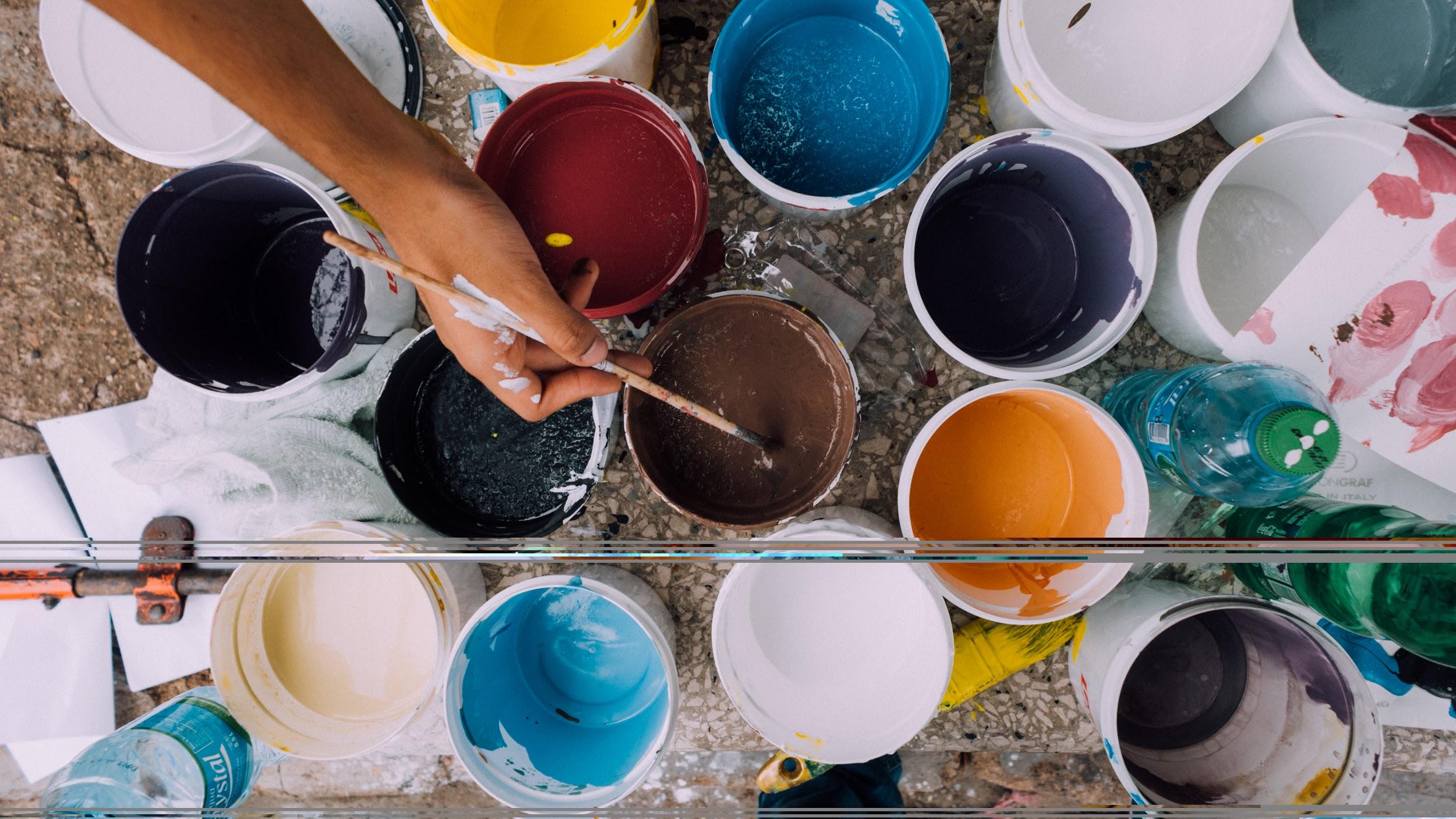 “Supported software”
What it means
Free
Overall value
Single sign-on
Secure
Blackboard integration
Support
Life cycle considered
[Speaker Notes: Licensing makes it free for Northeastern students and faculty (usually)
Has been vetted and overall value is better than similar tools in class (optimization for general use; relatively intuitive interface)
Generally: single sign on is configured so that students and faculty don’t need to create an account
Security risks considered
Integration into Blackboard (if available)
Documentation and training is provided; Help desk is familiar with most common issues with the tool
Life cycle considered: what happens when it no longer meets requirements of the university?]
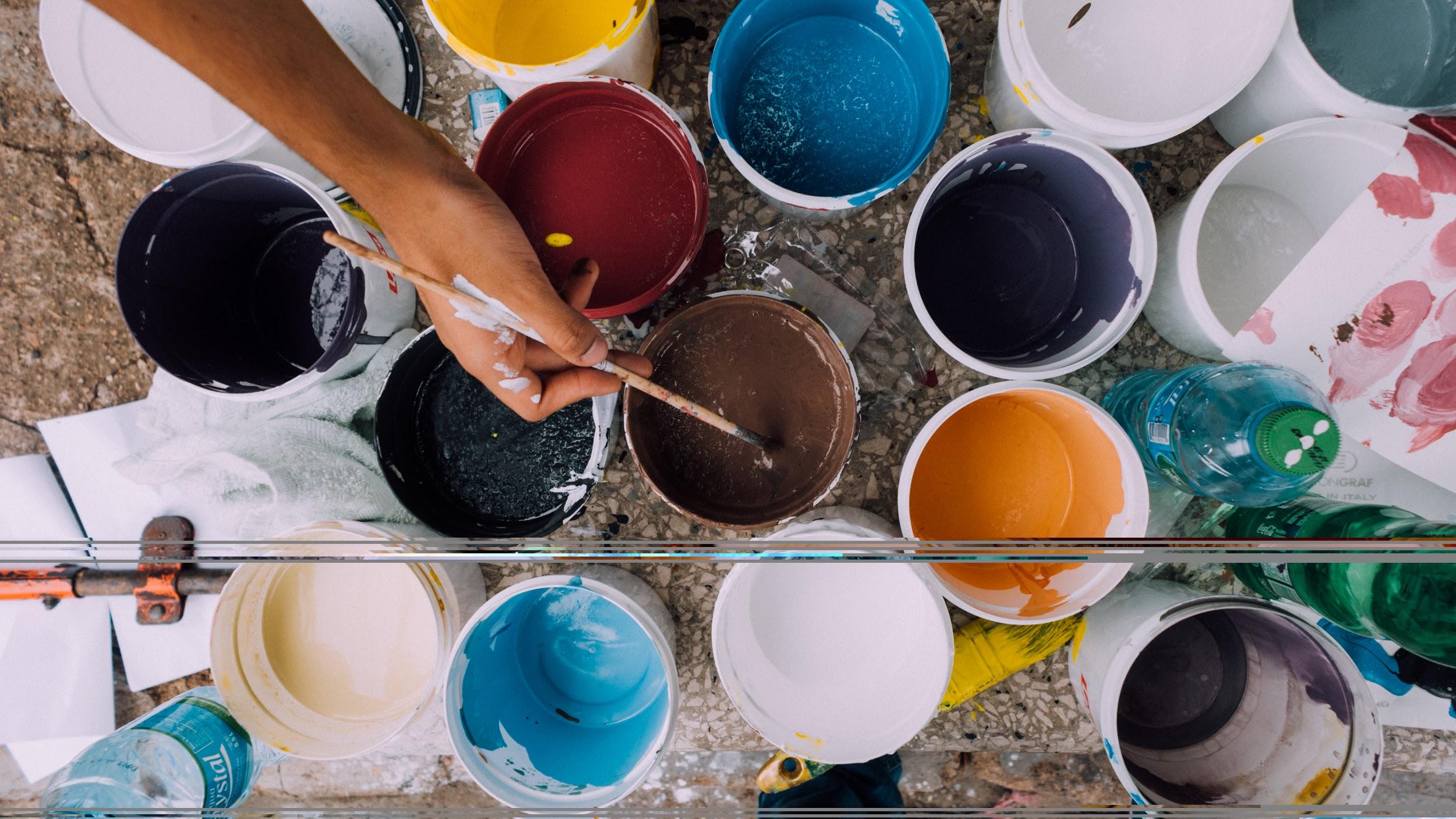 “Not supported”
What it means
Consider security
Get ahead of student questions
Get admin rights on your computer
Have fun
[Speaker Notes: We want you to love your technology and and will help you as best we can
Consider whether grades are being stored on vendor servers and what information students are required to provide
Think ahead: Let’s talk to identify strategies for aggregating support documentation and vendor support contact ahead of time so that students won’t be frustrated 
Get admin rights on your computer so you can install necessary software
We usually love it too; just sometimes it’s not ready for a general audience or overlaps too much with a tool that we have already contracted wtih]
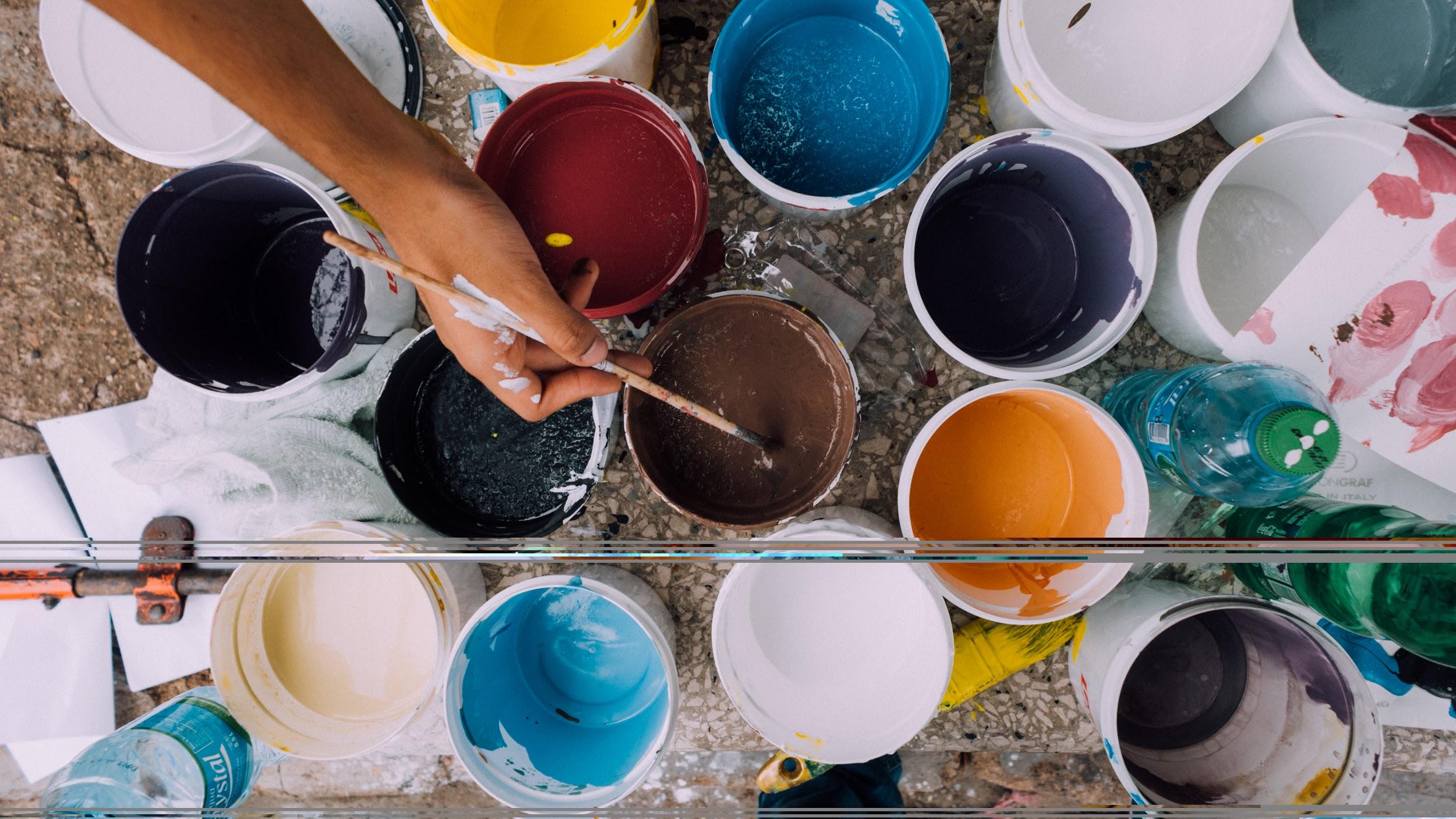 “Not supported”
What it means
Consider security
Get ahead of student questions
Get admin rights on your computer
Have fun
maybe not supported...yet
[Speaker Notes: We want you to love your technology and and will help you as best we can
Consider whether grades are being stored on vendor servers and what information students are required to provide
Think ahead: Let’s talk to identify strategies for aggregating support documentation and vendor support contact ahead of time so that students won’t be frustrated 
Get admin rights on your computer so you can install necessary software
We usually love it too; just sometimes it’s not ready for a general audience or overlaps too much with a tool that we have already contracted wtih]
Barrier 2: Time
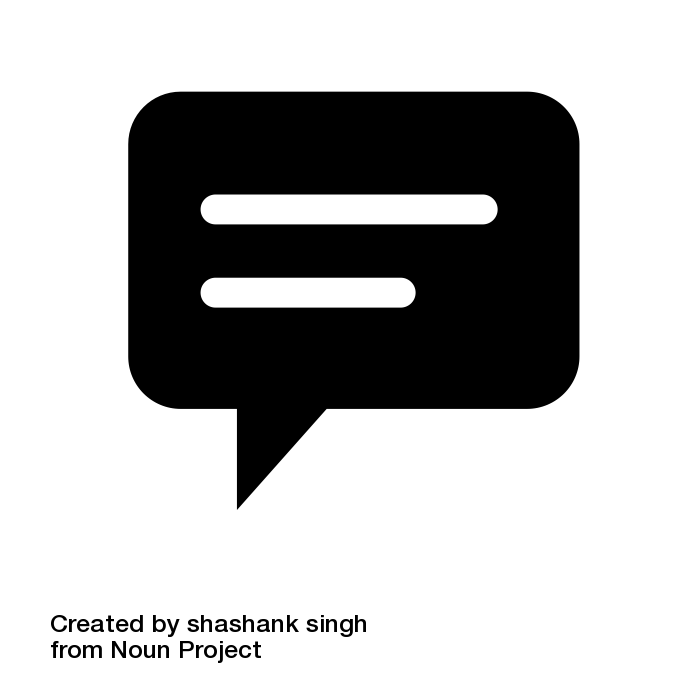 “Not enough time to implement different technology (even upfront)”
“Task-technology fit decision making (time it takes to identify the most-aligned technology)”
“Time, training time”
“Time to find good resources”
You said....
“Time.  It takes time to learn and integrate new tech”
“The amount of time it takes to learn and apply technology in the classroom”
[Speaker Notes: Time to...
identify useful tools
train on tools
create content
onboard students]
Barrier 3: Knowledge
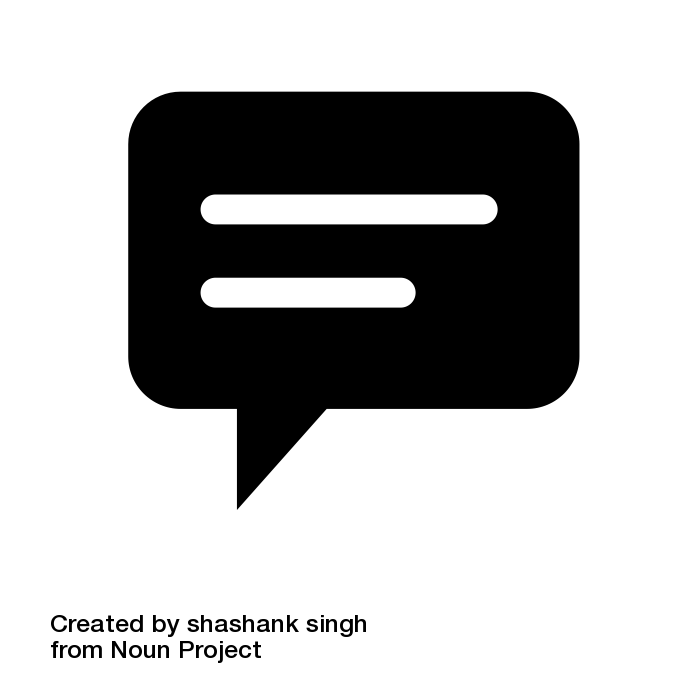 “Training and availability of facilitators”
“Consultation in integrating into my course”
“Knowledge of the options out there”
“Software self-training”
“Difficulty in using/learning how to use the technology”
You said....
“My own lack of knowledge; my perception of the difficulty of implementing technology; unfamiliarity with what is available”
[Speaker Notes: Knowledge...
about what tools are available
about how to use tools]
Mitigation strategy: Efficiency of time spent
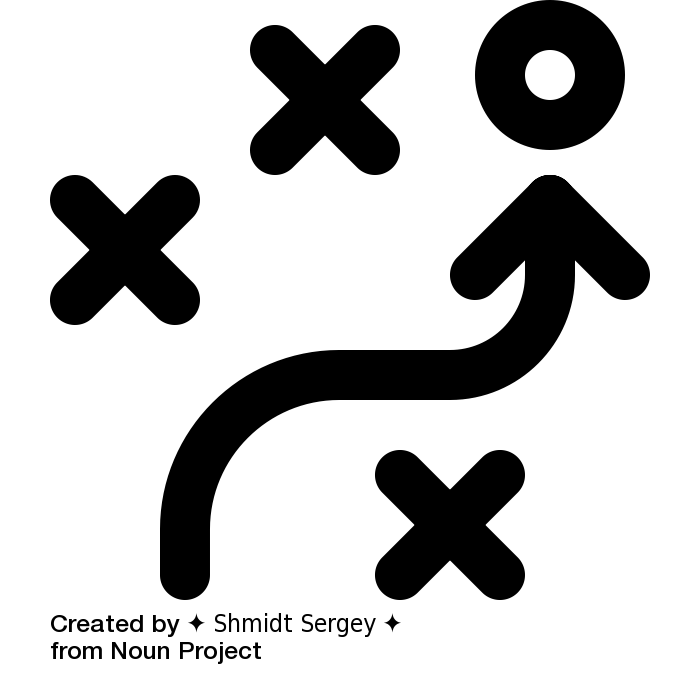 Personalized approach
Group classes
One-on-one consultation/training
Help on demand 
Quickstart guides and documentation
Consideration of your ideal workflow
Newly offered: In-class support (by appointment)
[Speaker Notes: Group classes
One-on-one consultations and training sessions (in person and web conference)
Help on demand (email, phone, website documentation)
Quickstart guides and documentation (both student and faculty audiences)
Consideration of your ideal workflow
Newly offered: In-class support (by appointment)]
Barrier 4: Classroom-related
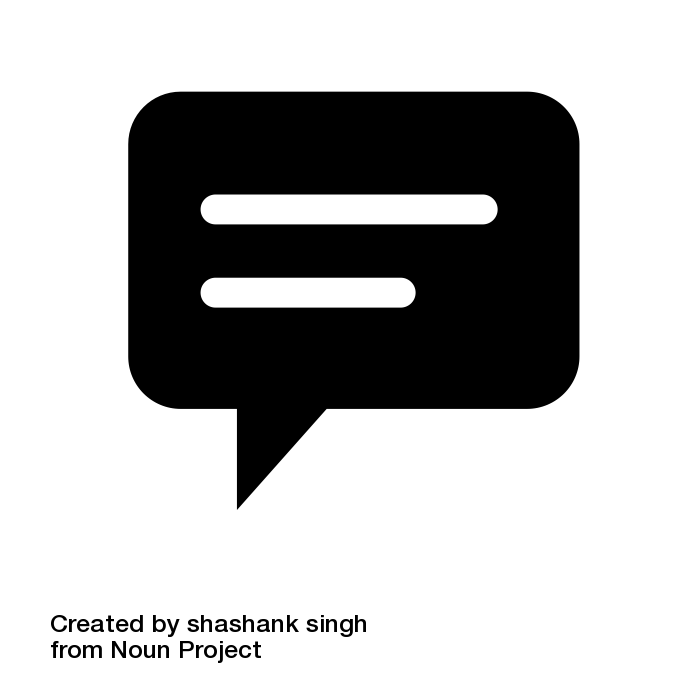 “Equipment that doesn't work”
“Lack of consistency in rooms”
“Don't have the equipment or resources available to put it into action”
“Classroom technology is the major issue I hear about. The machines are inadequate, and the podium setups are cumbersome for faculty.”
You said....
“Sometimes I'm in a Northeastern classroom that doesn't have all of the equipment that makes it easy to use some types of technology”
[Speaker Notes: Several themes
Consistency
Reliability
Availability of newer technology]
Mitigation strategy: Upgrades
Summer upgrades: “Complete refresh”
[Speaker Notes: Standards 
optimize across many different groups 
allow ITS staff to have a shared base of knowledge so when you need help quickly anyone trained on the standard can help you. 
Why differences?
Refresh 3-5 years
Collab rooms
Chaos because they’re used]
Mitigation strategy: Communication
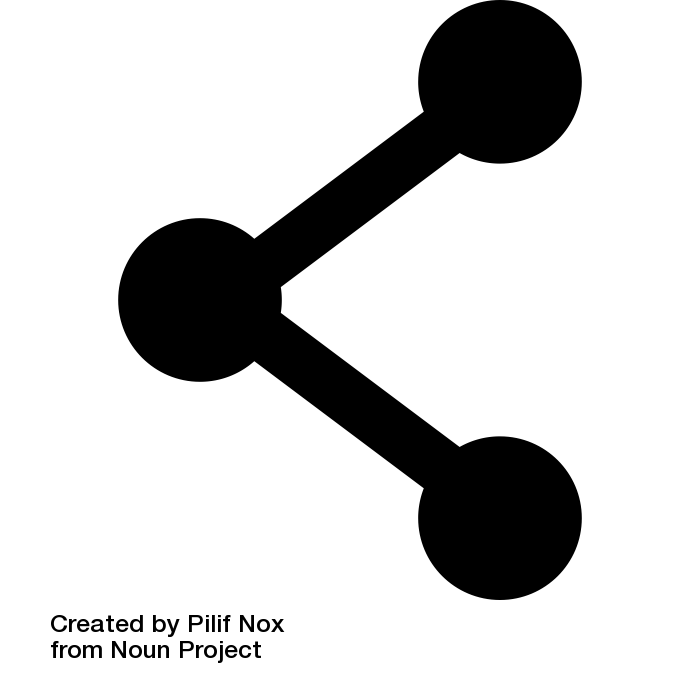 Improved lines of communication
Alignment of ATS and AV/CS under an AVP
Partnership between Facilities and AV Design
More frequent evening classroom checks
Classroom messaging
Facilitating classroom fit
Mitigation strategy: Standardization + BYOD
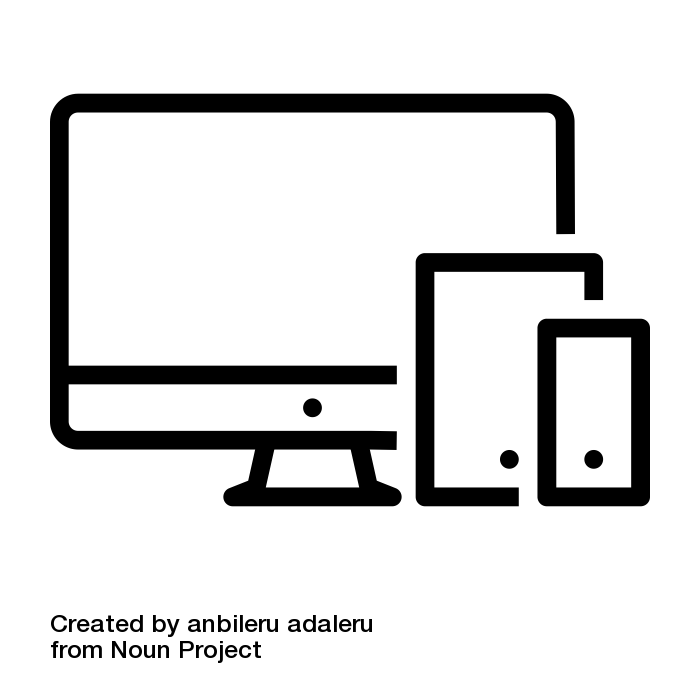 BYOD (Bring your own device)
Support for a broad range of devices; check configuration ahead of time!
Wireless options available in some rooms
[Speaker Notes: PCs in the classroom for compatibility with peripherals
adapter rings (we suggest troubleshooting session ahead of time though!)]
Wireless Collaboration for BYOD
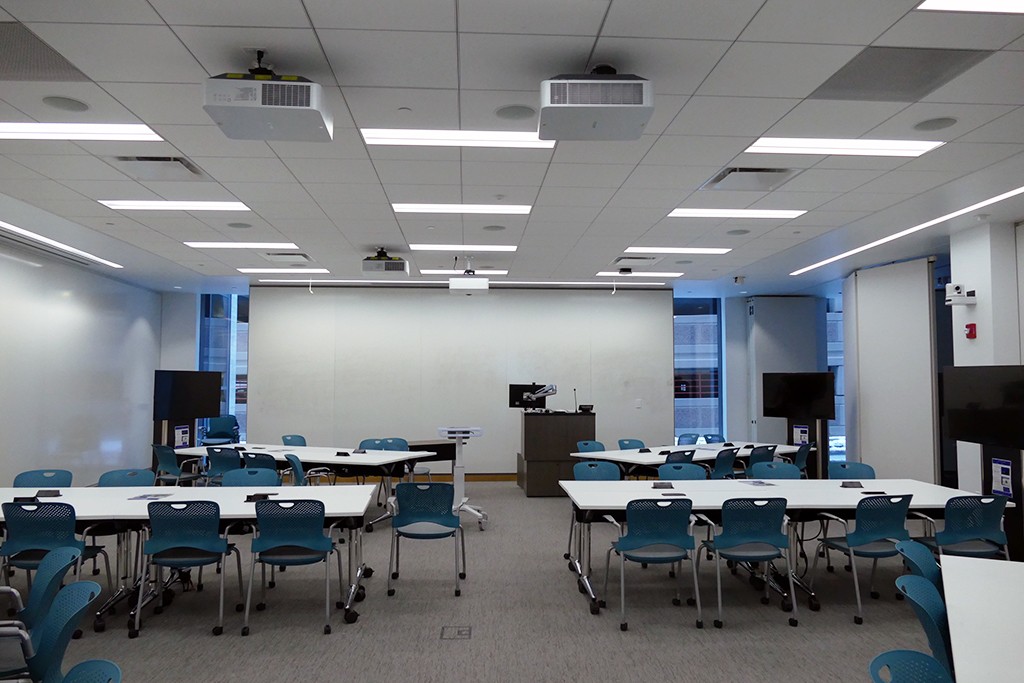 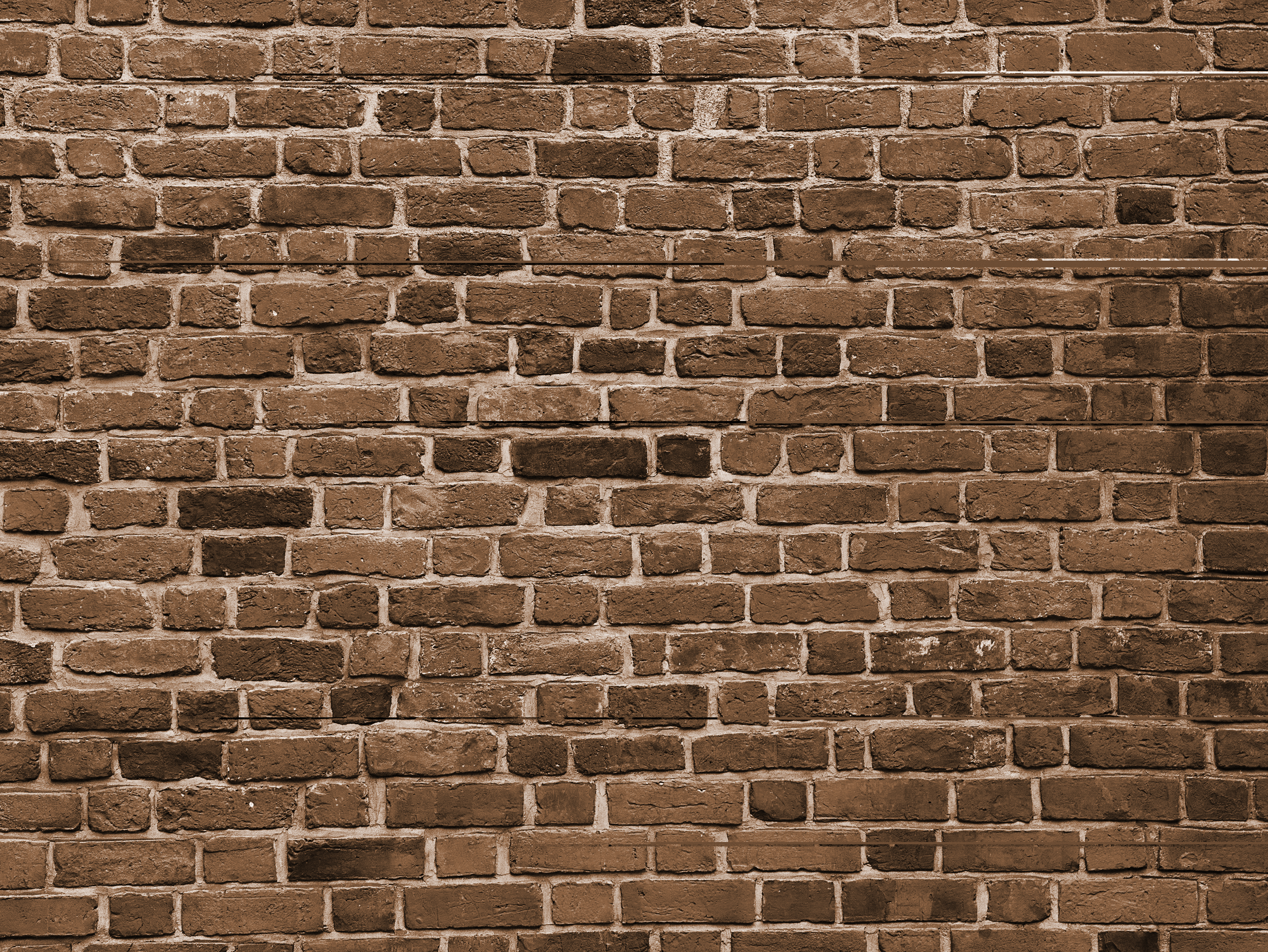 Other Barriers: Two Blackboards
Problem
Two different Blackboard instances with different addresses with increasingly overlapping audiences
Different toolsets and different support paths
Confusion
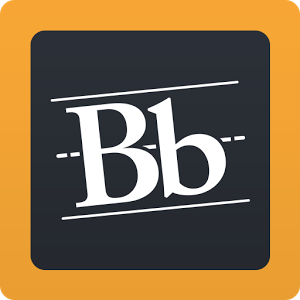 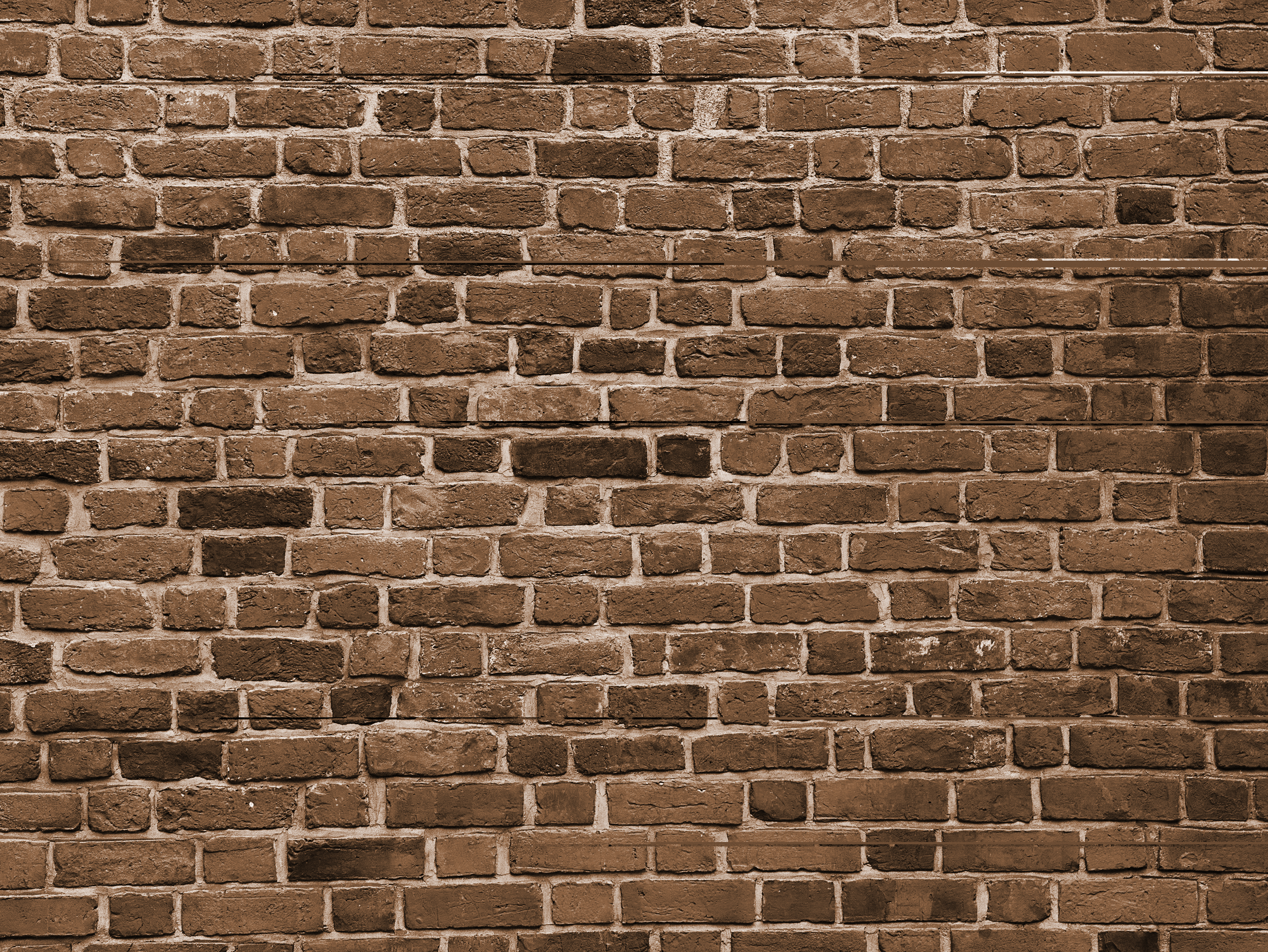 Combining Blackboards
Context and Solution
Why do we have two LMS instances?
Benefits of combining
What does “Ultra” mean?  Video intro:  https://youtu.be/9nrP1Zlru2g
Roll out strategy and timeline
Beta/Pilot testing 
Sandbox
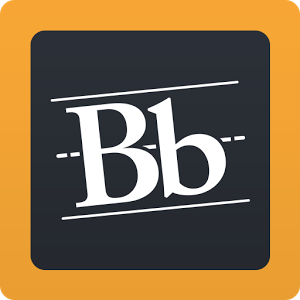 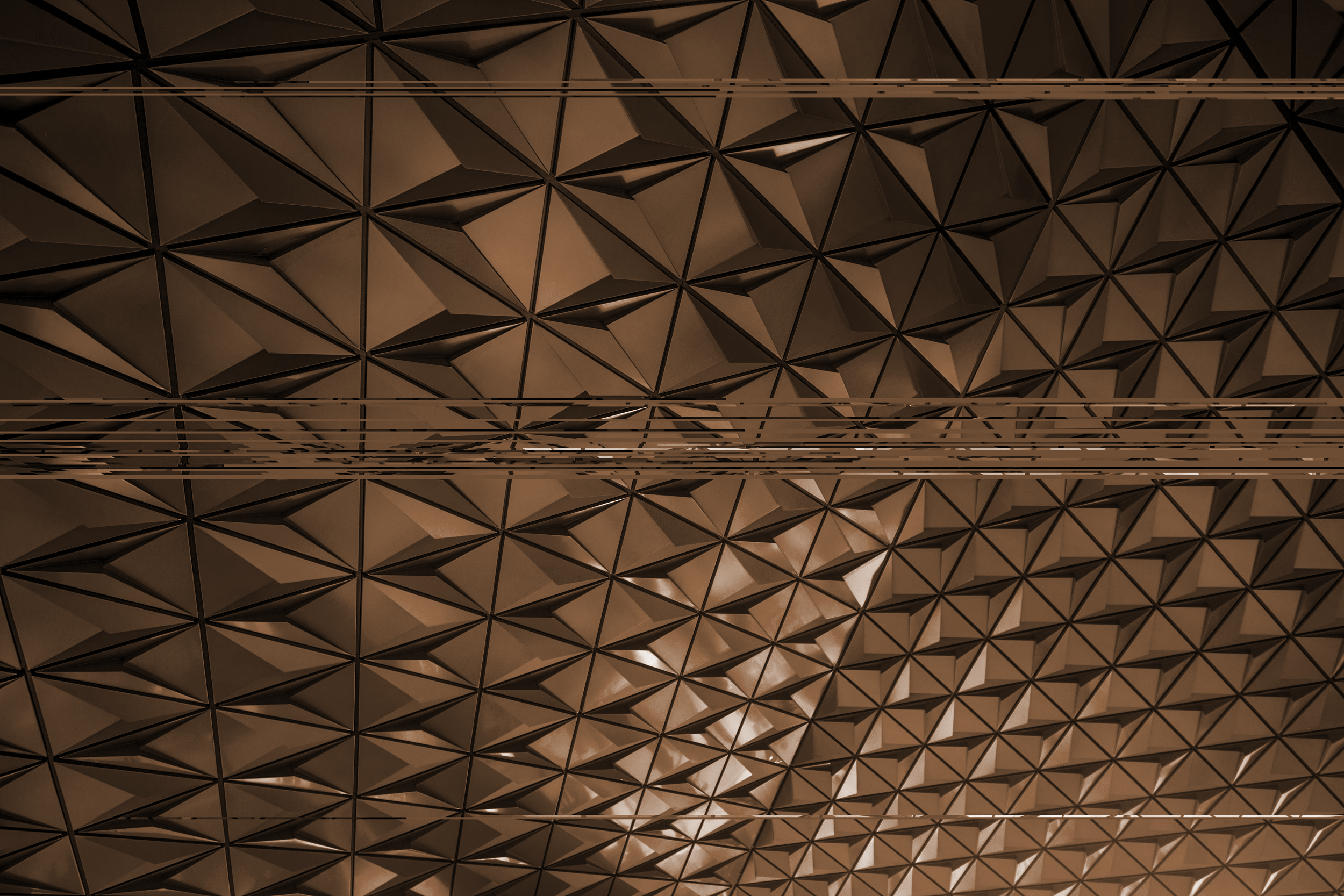 Other Barriers: Lack of Accessibility
Problem
Online experience for community members with disabilities varies
Solution
Digital strategy group in ITS and ADA project
Ally: Multiple formats for content uploaded to Blackboard
ADA Project Website - in development
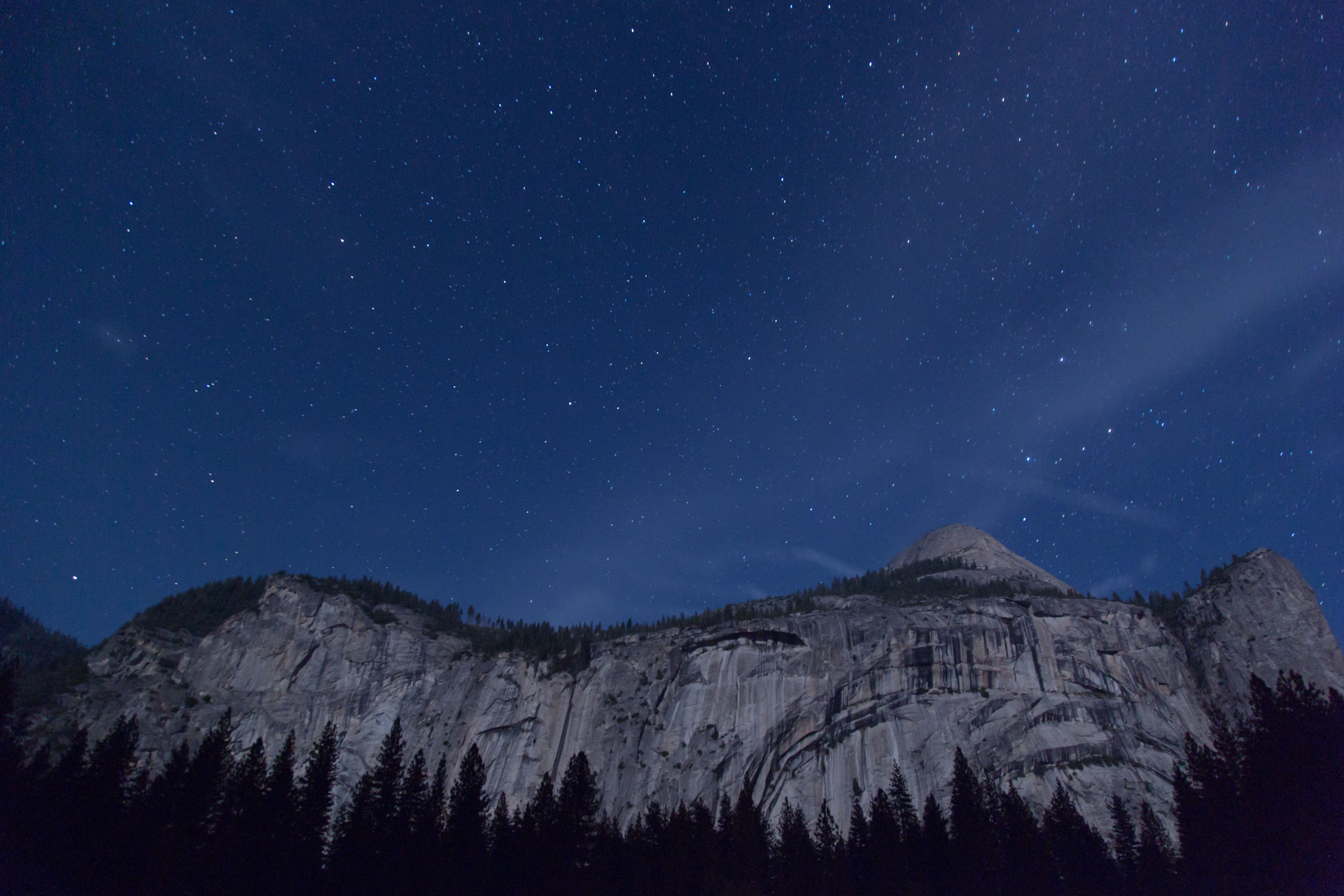 Other Barriers: Large University
Problem
Tools, knowledge, and other resources dispersed throughout the university
Resolution
Coordination
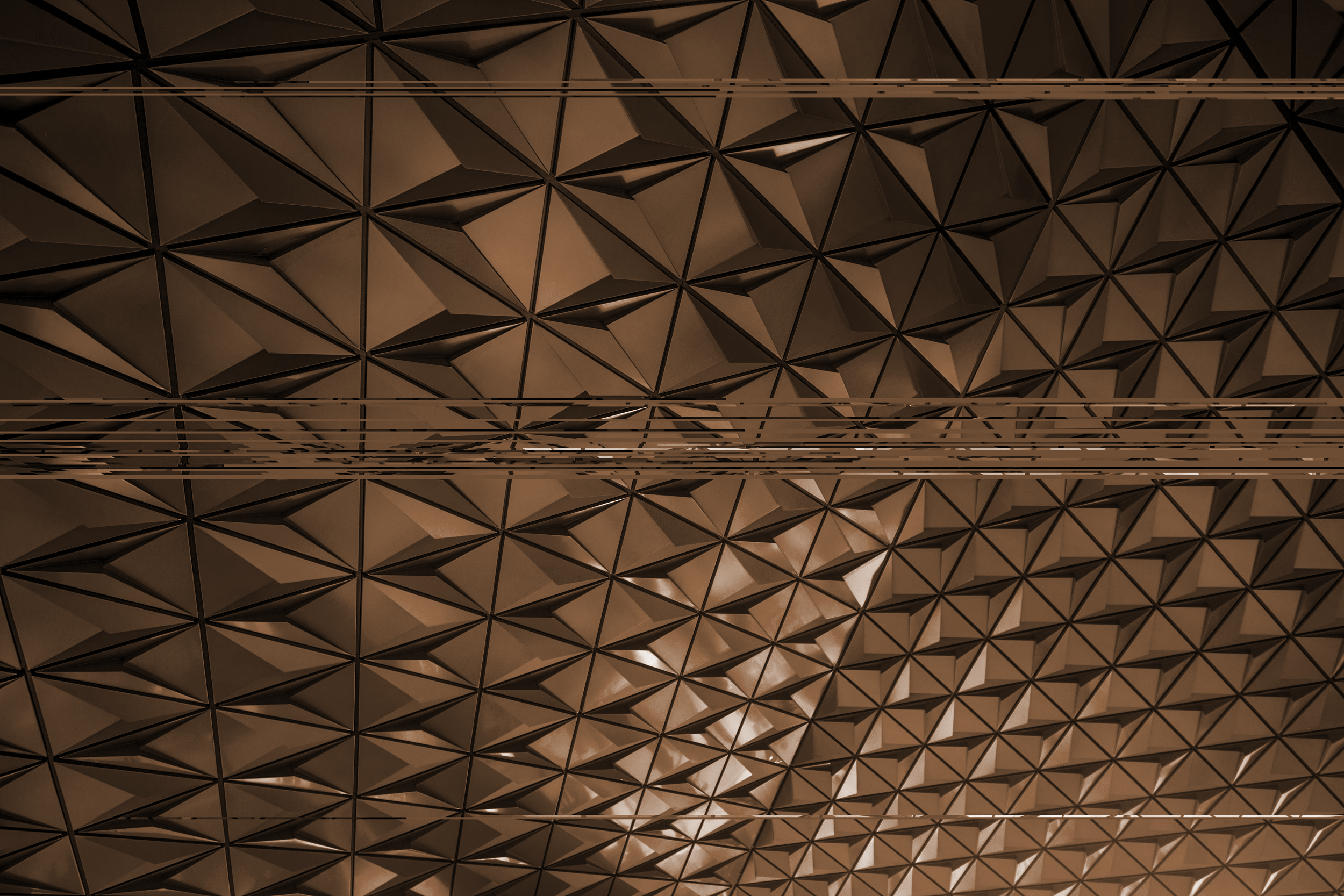 Digital Accessibility Website
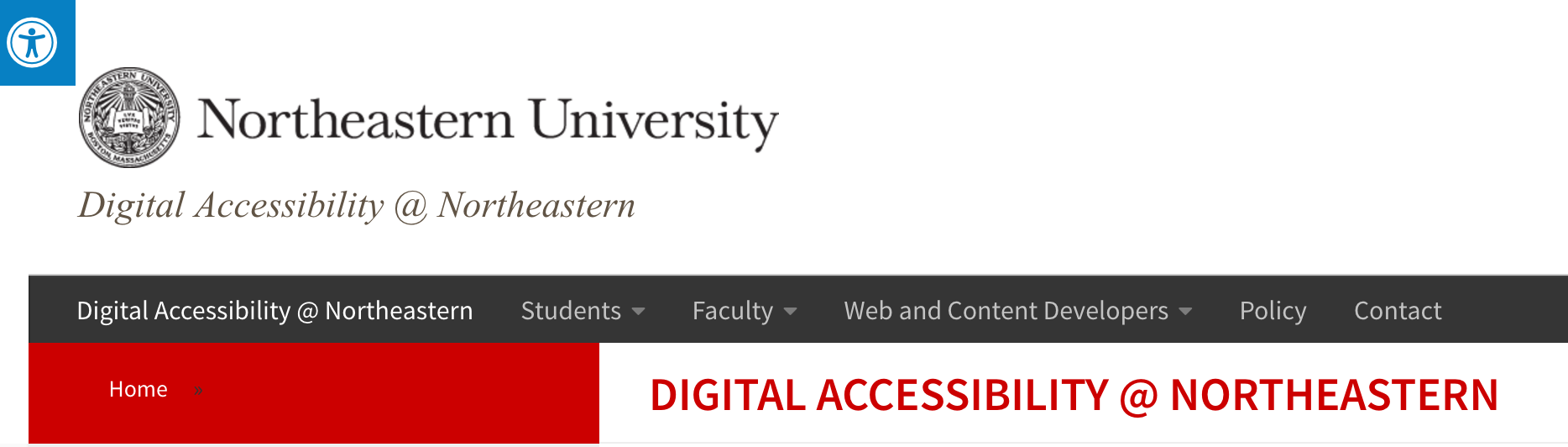 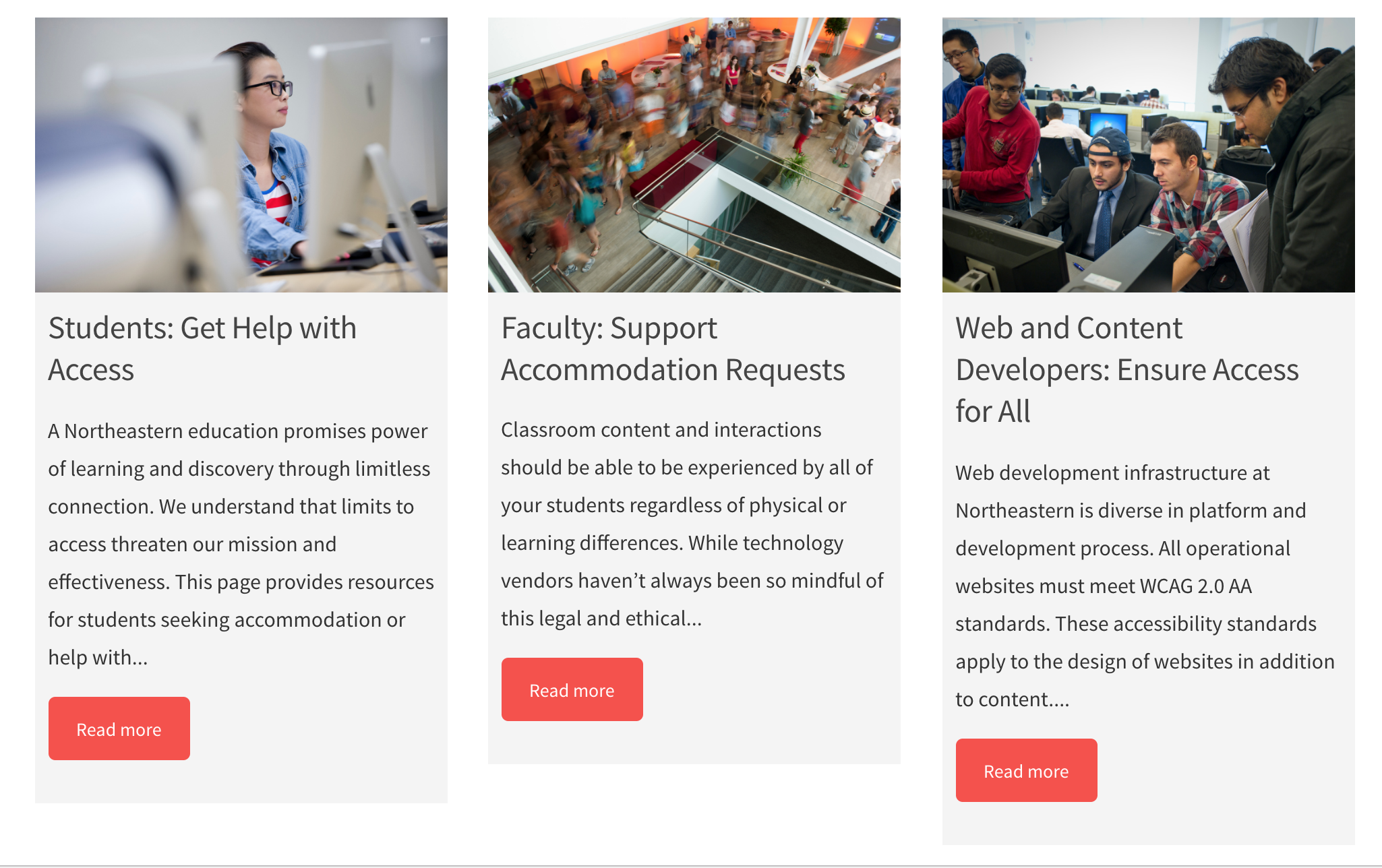 Aggregating Resources
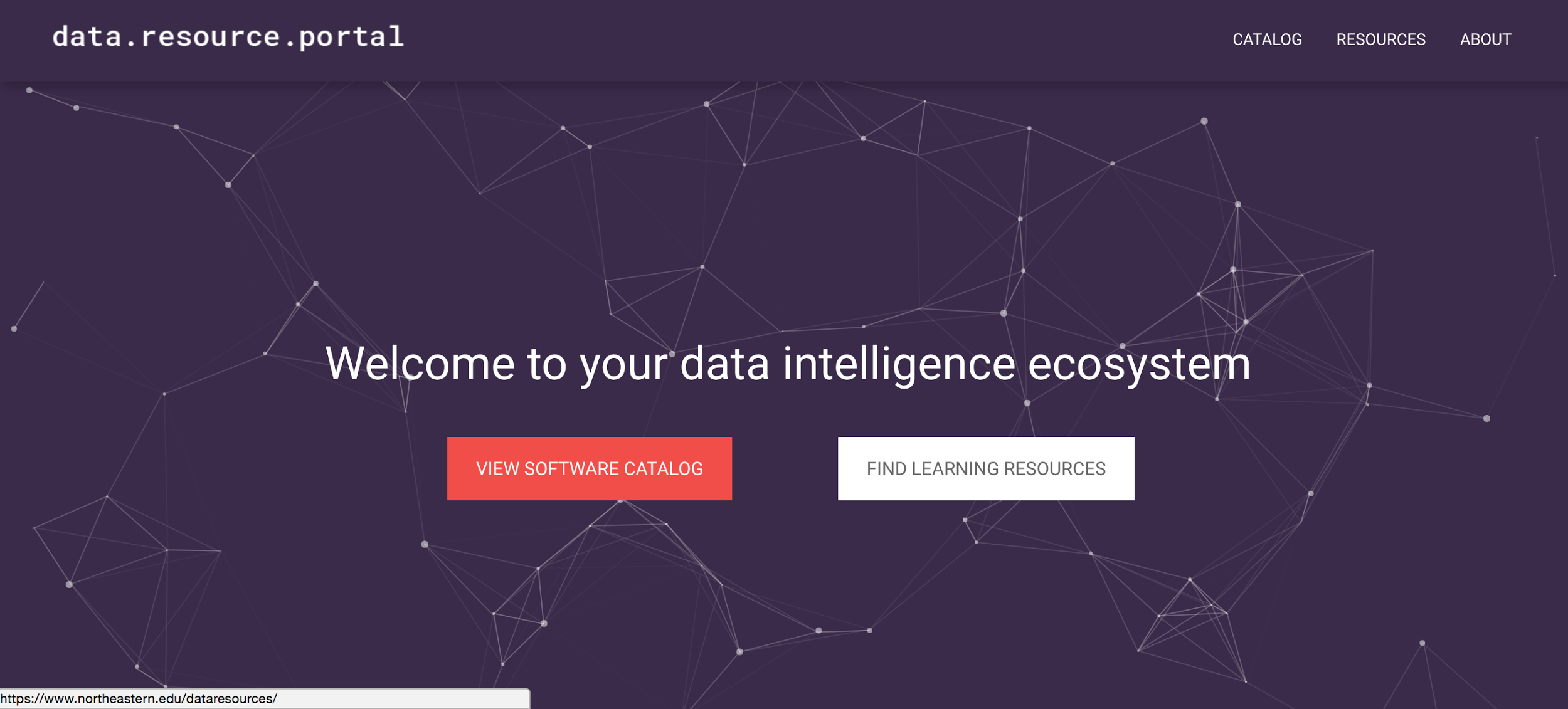 Other Barriers: Human Cost of Updating
Problem
Replacing aging technology requires coordination (Blackboard Learn 9.1, Blackboard Collaborate Classic)
Solution
Communication and support to adapt to newer technologies
Update your browser and be supportive of vendors that leverage new technologies
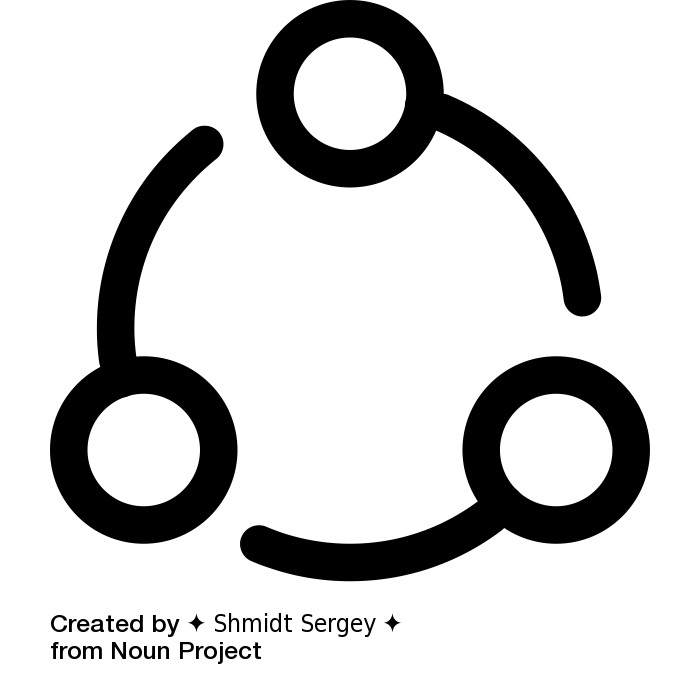 [Speaker Notes: Barrier: new technology isn’t always compatible with old configurations: Keeping up with the modern: Collaborate Ultra or Playposit - uses modern browser technology. So choose Chrome or Firefox if you’d like to get the most features with easiest setup. But the flexibility comes with the fact that you can still use Blackboard Collaborate Classic now. Or even BlueJeans for fewer features (but recording is enabled!) Analog to digital in the classrooms...]
Thank you!
Connect with us
ats@northeastern.edu
Snell Library 212 (inside SL 211)
617-396-4287
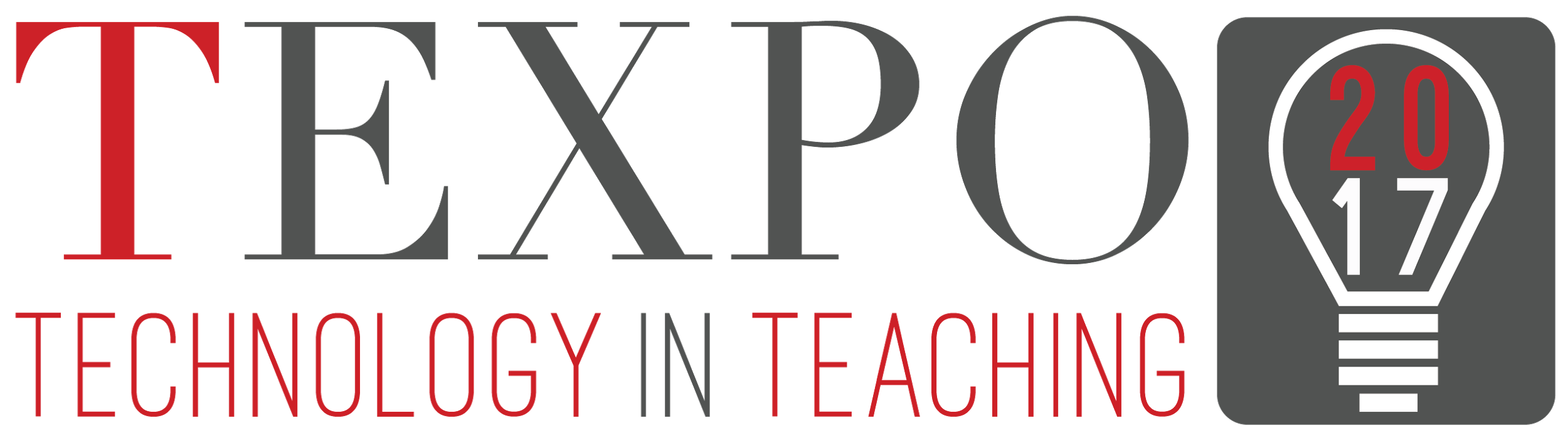 Academic Technology Services
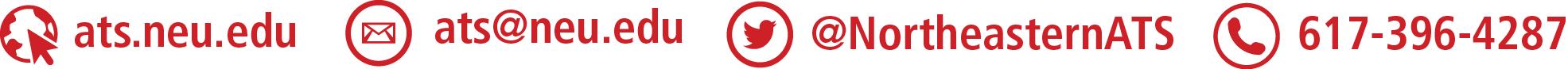 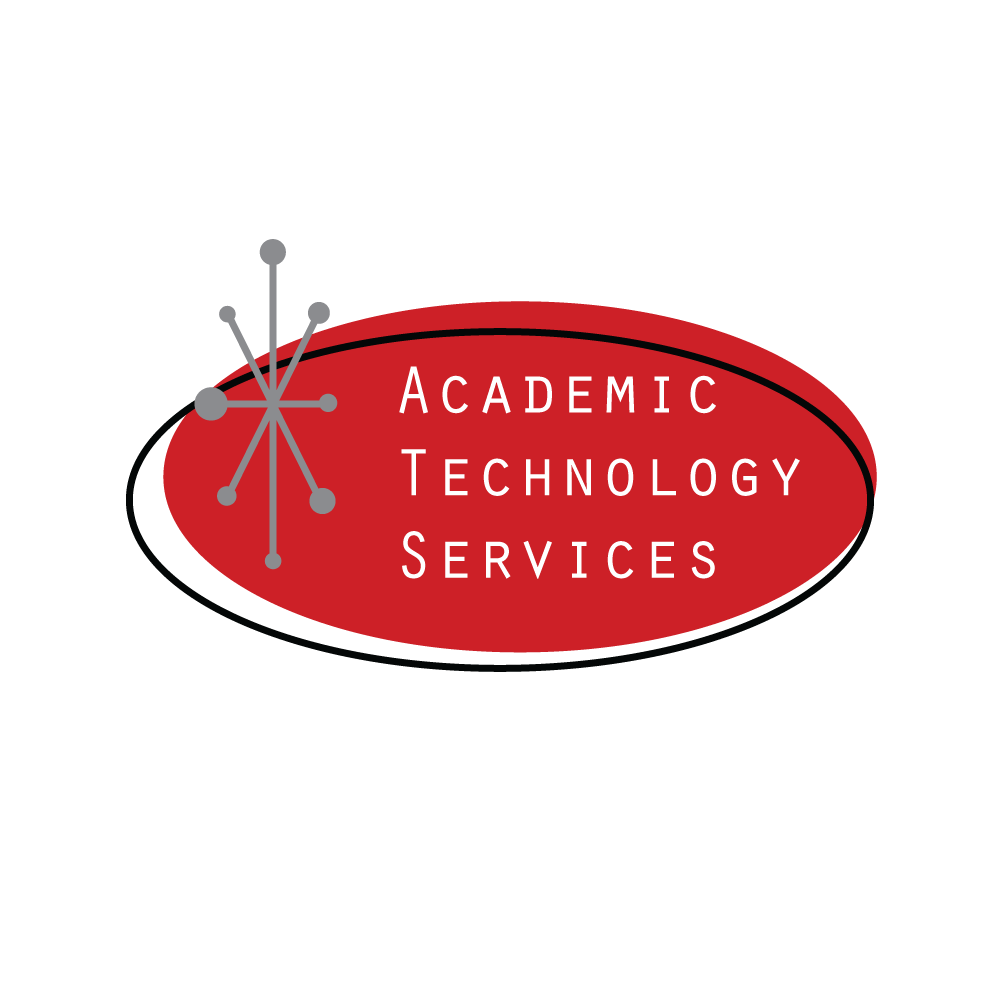